AOTrauma Masters Course―Current Concepts
Complex elbow injuries
Module 1, Case 4: Complex comminuted elbow fracture dislocation
Davos Courses
5  December 2018
Case description
39-year-old man
Accountant
Fell from a height
Seen in emergency department same day of injury
Right closed fracture
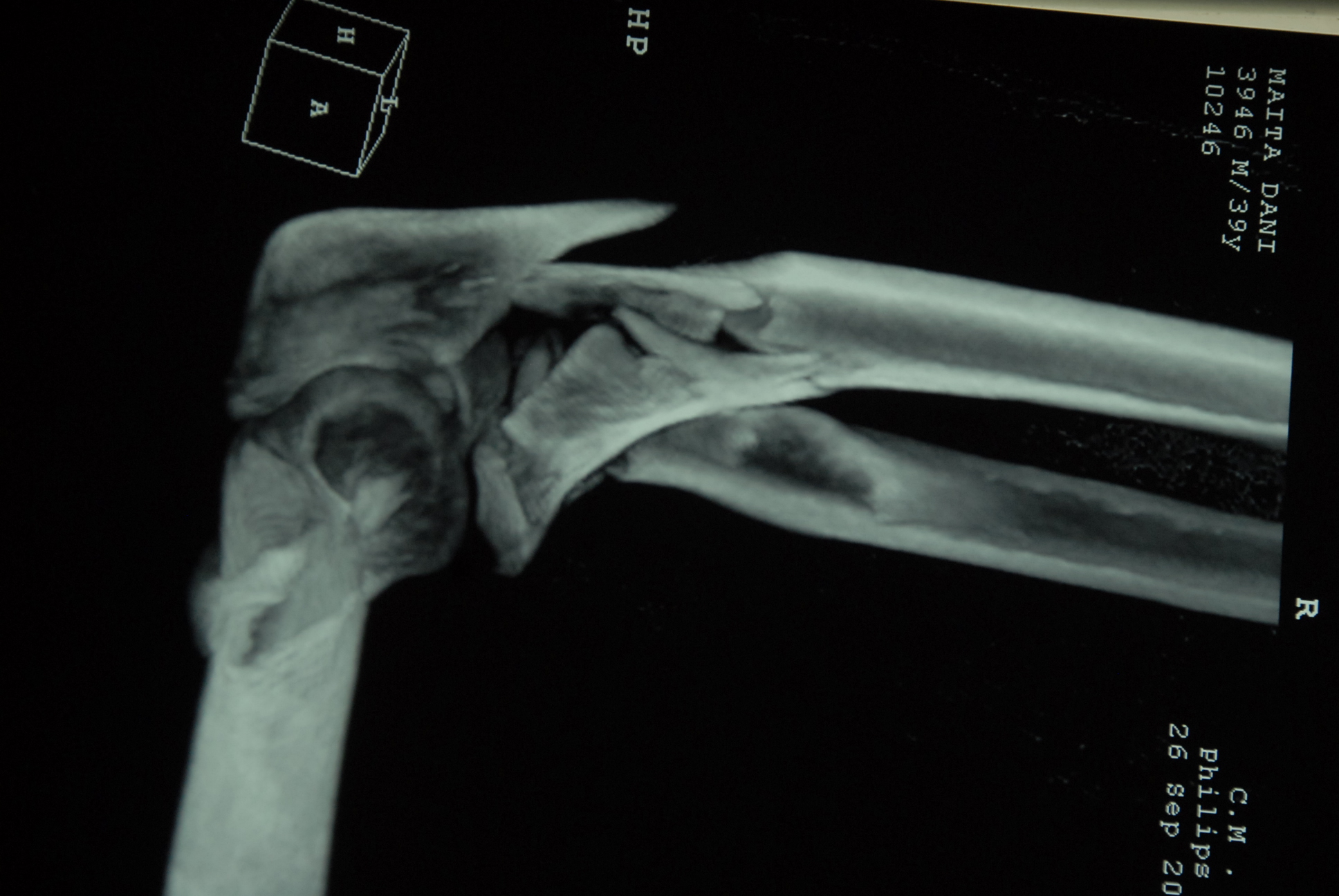 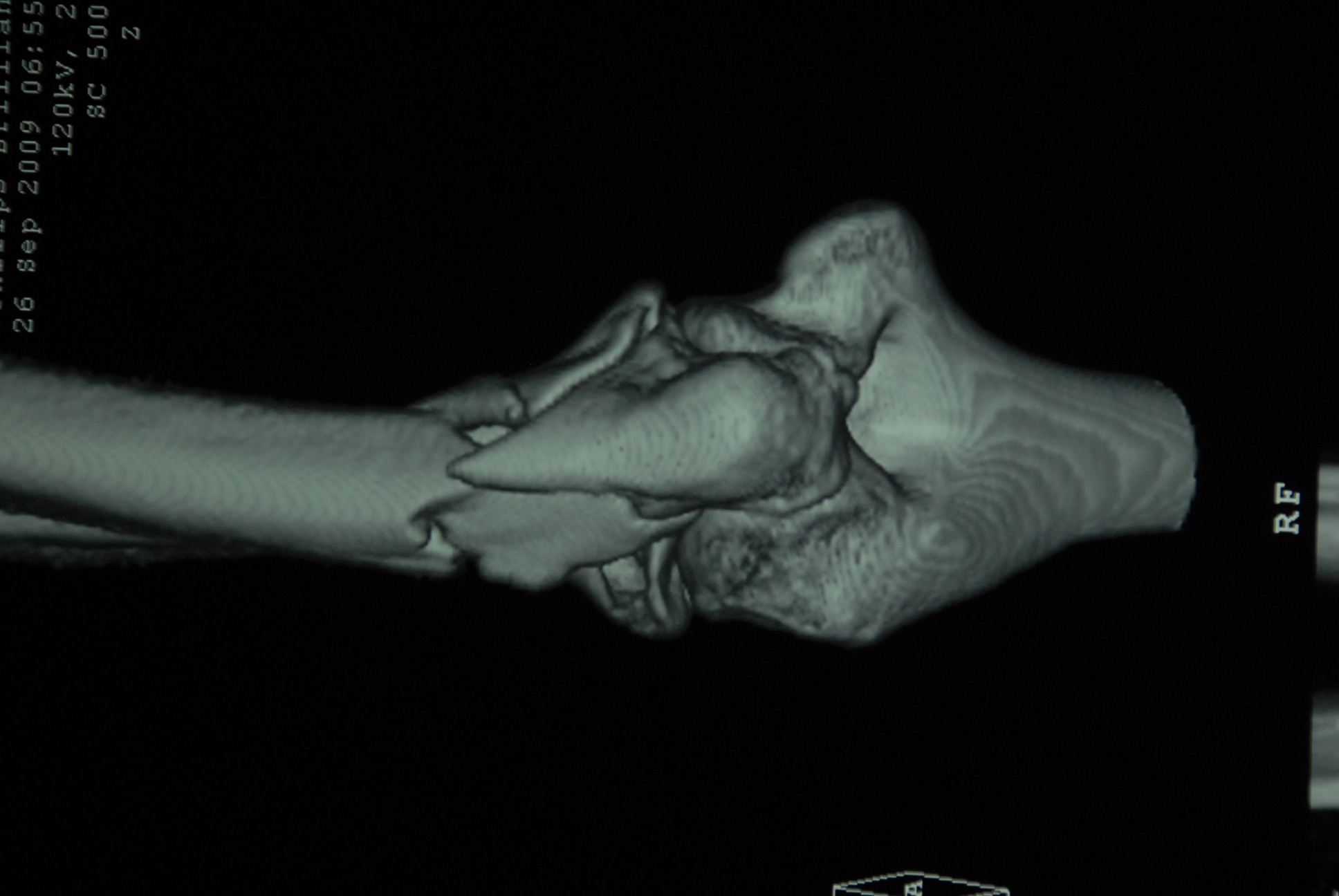 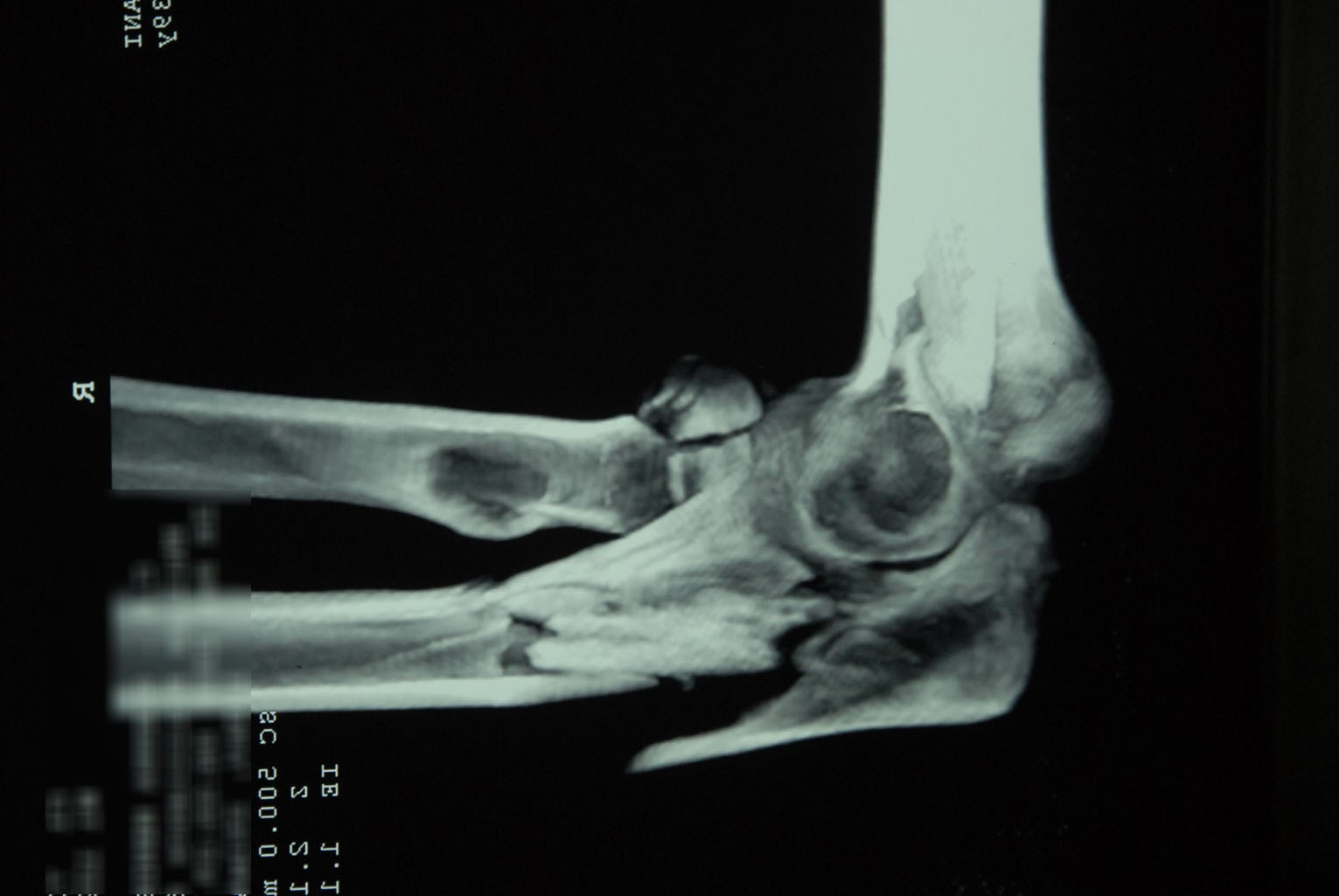 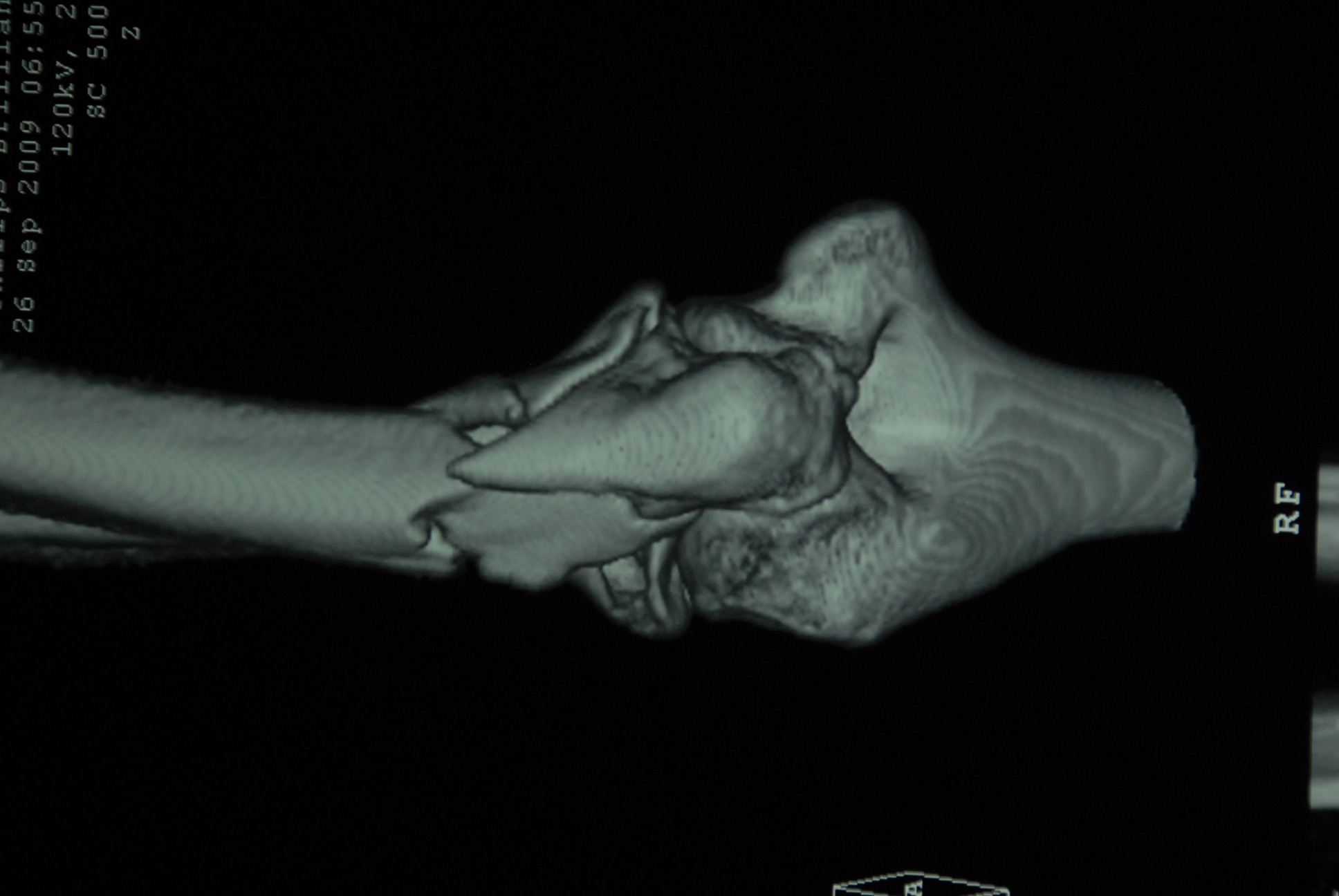 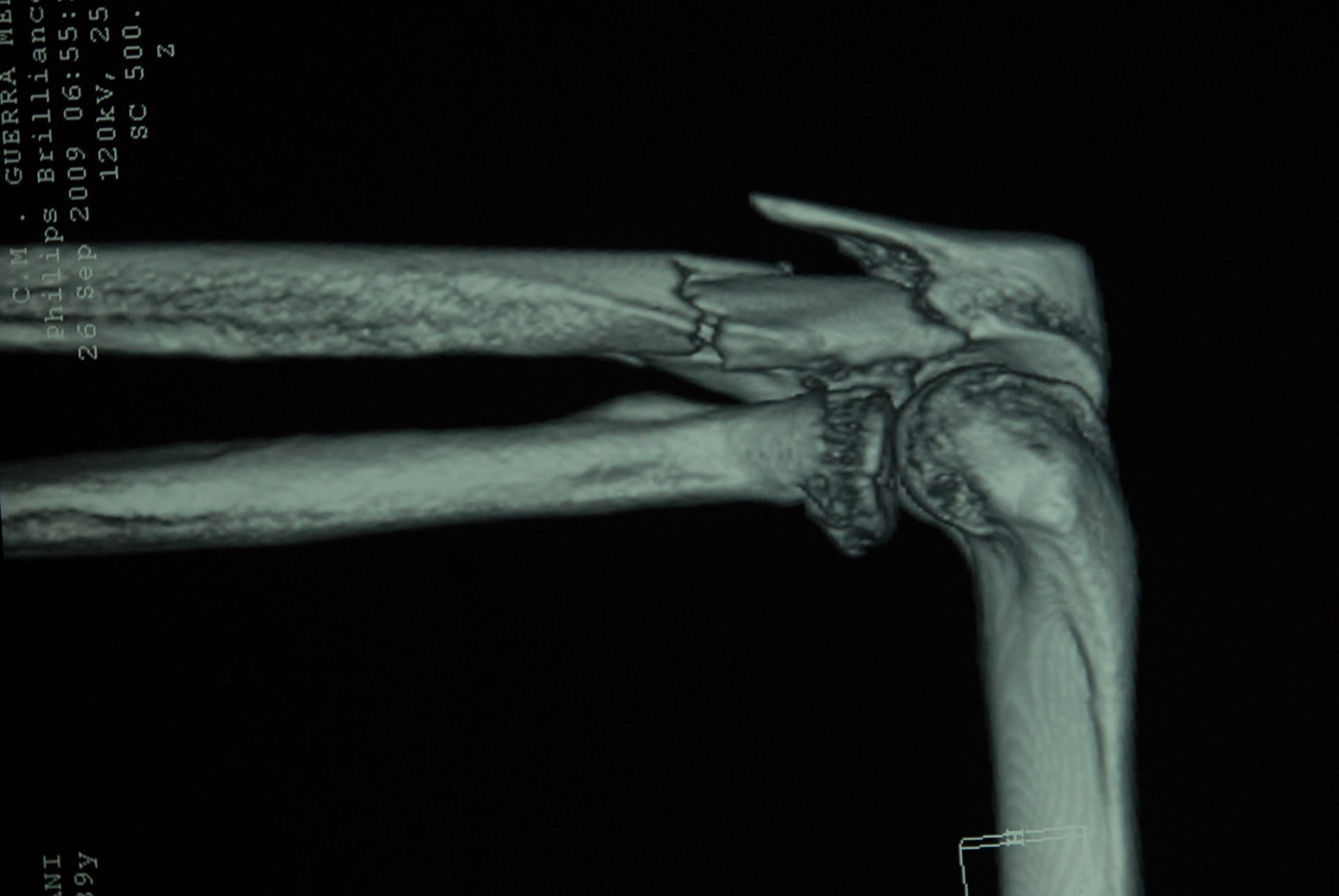 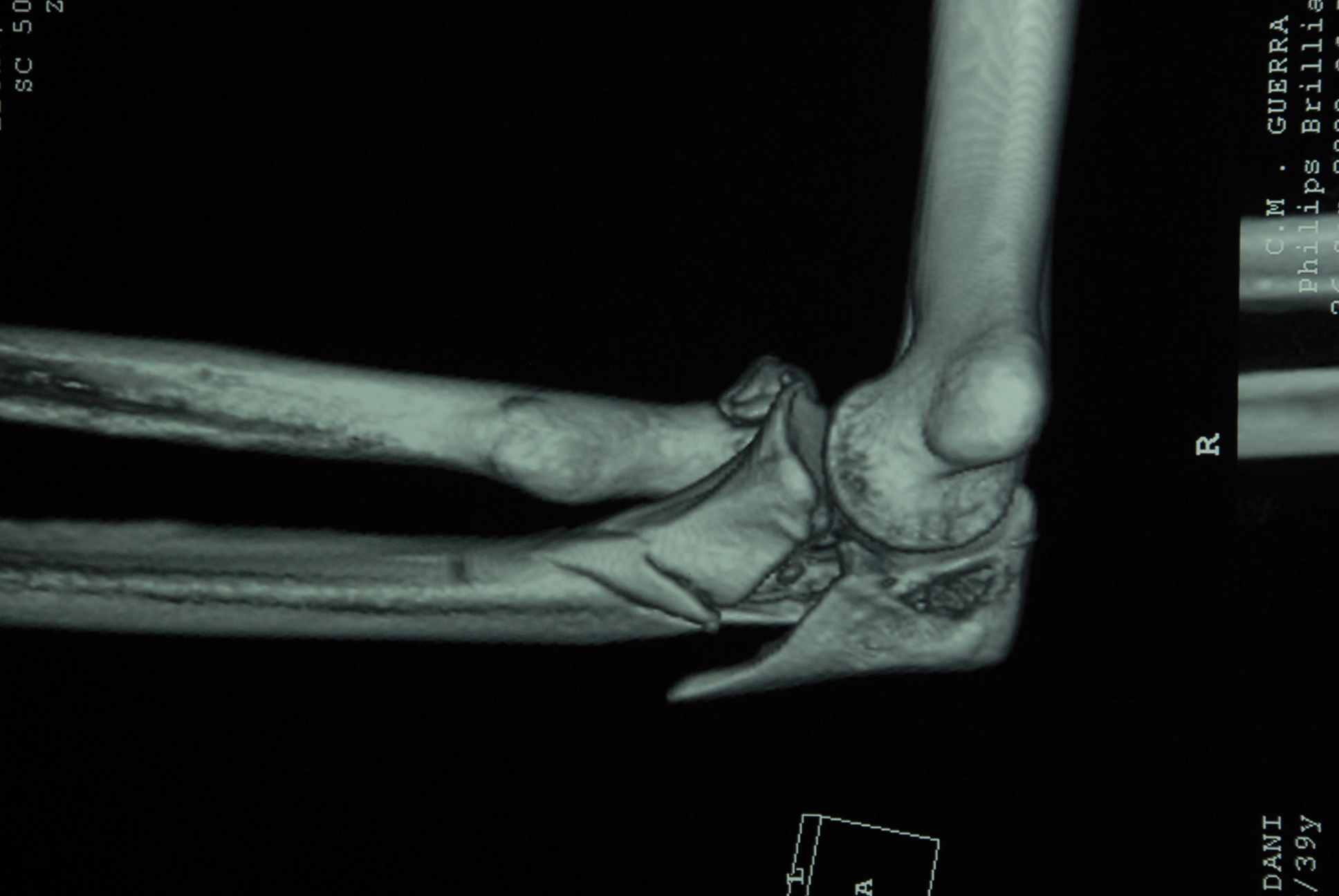 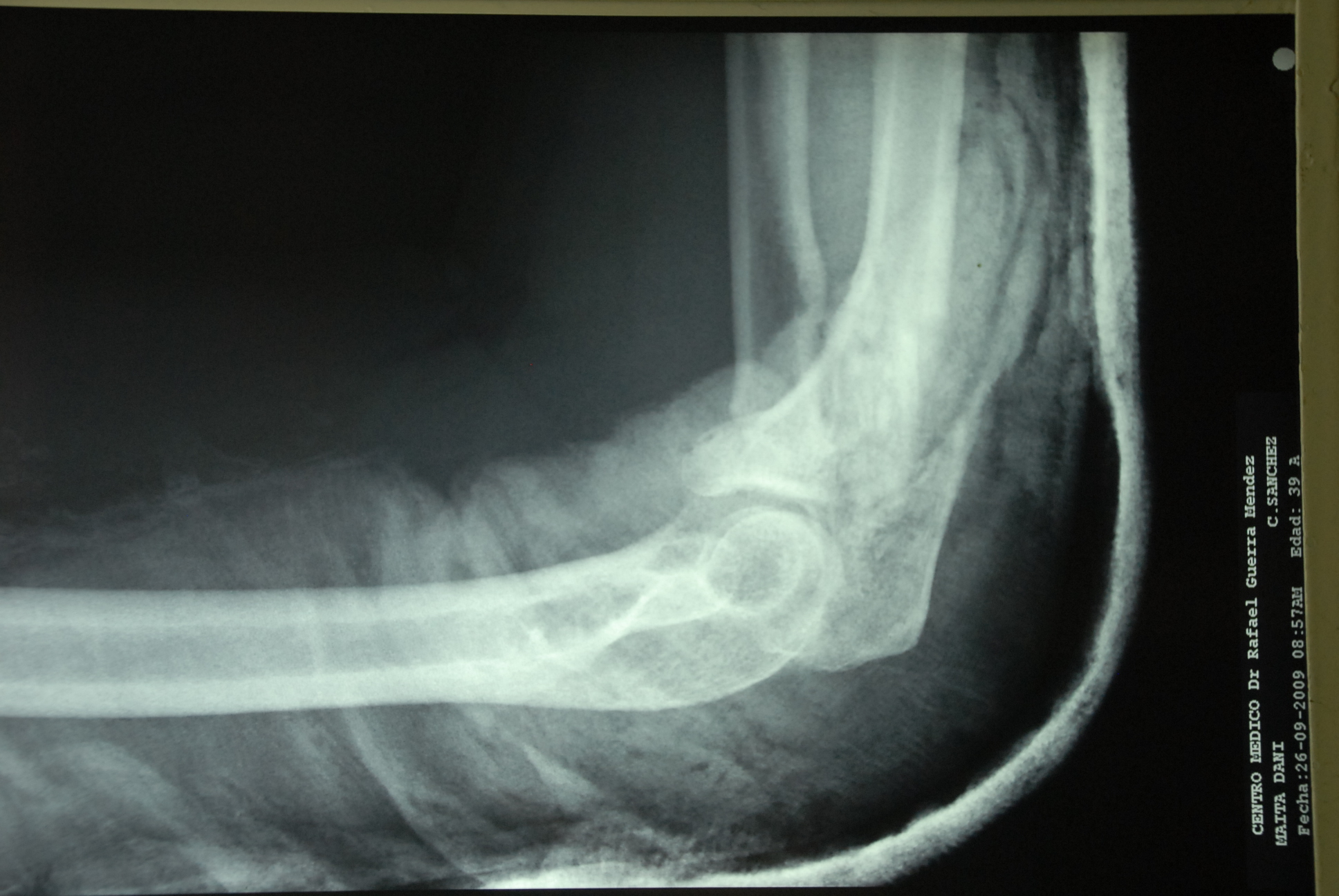 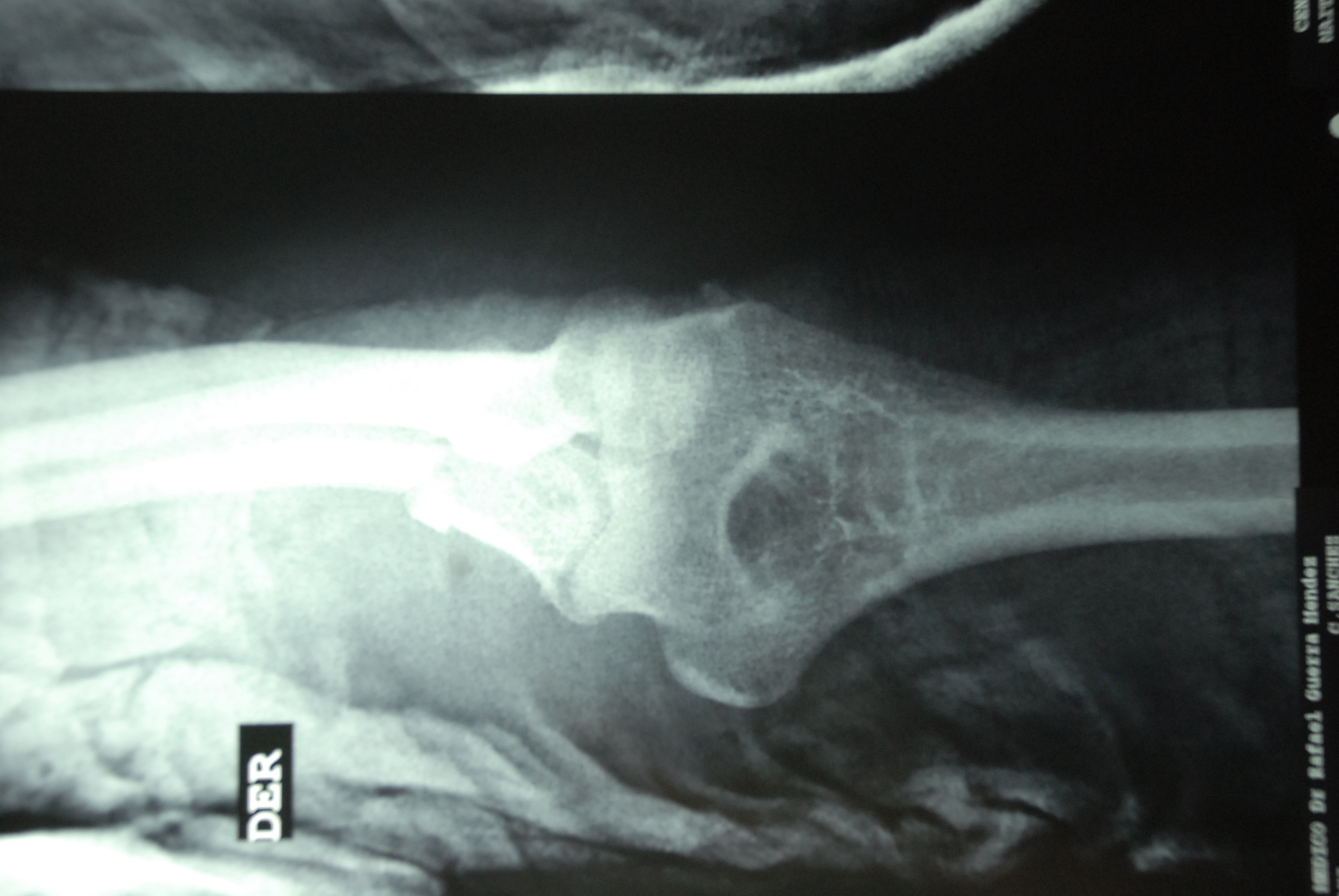 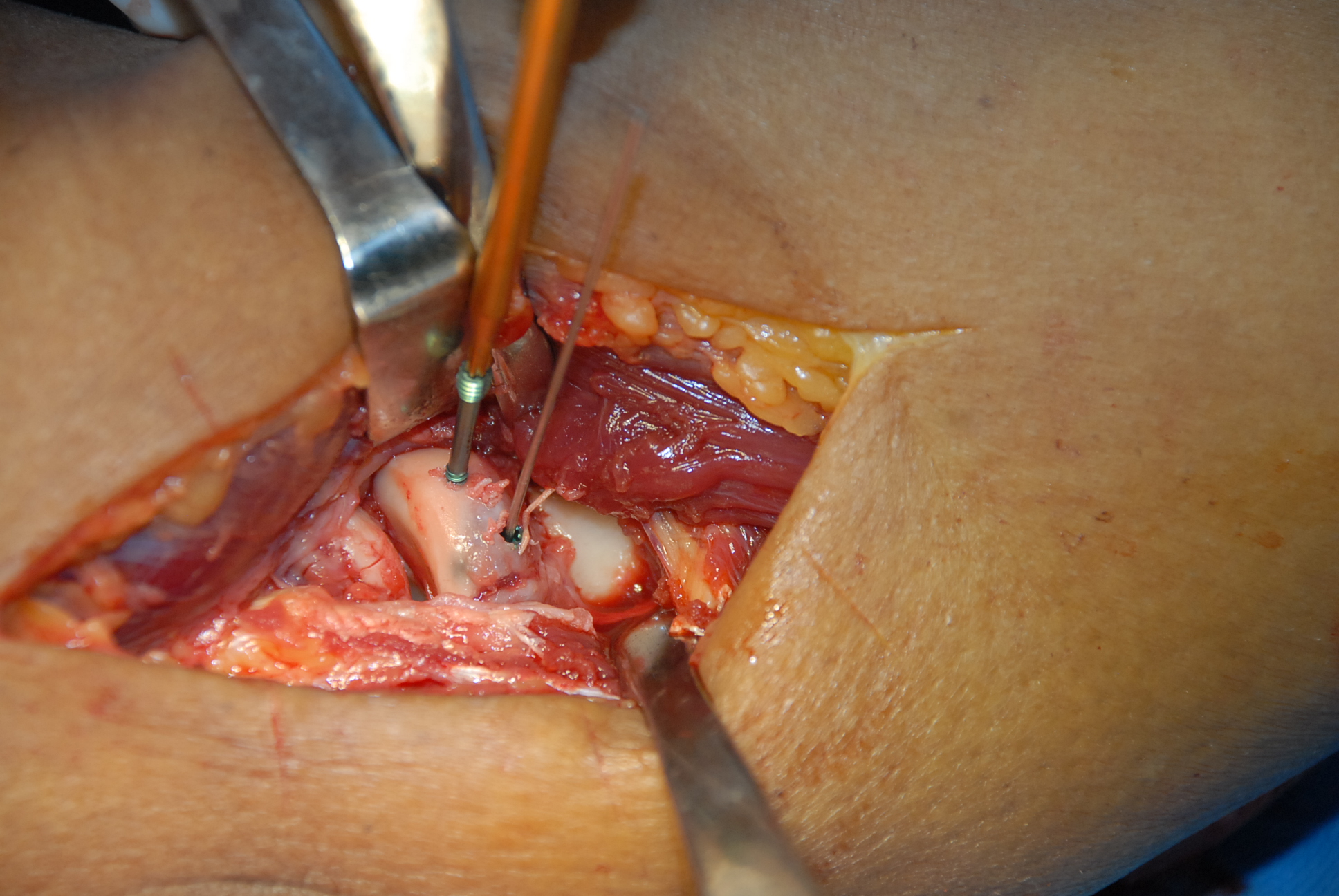 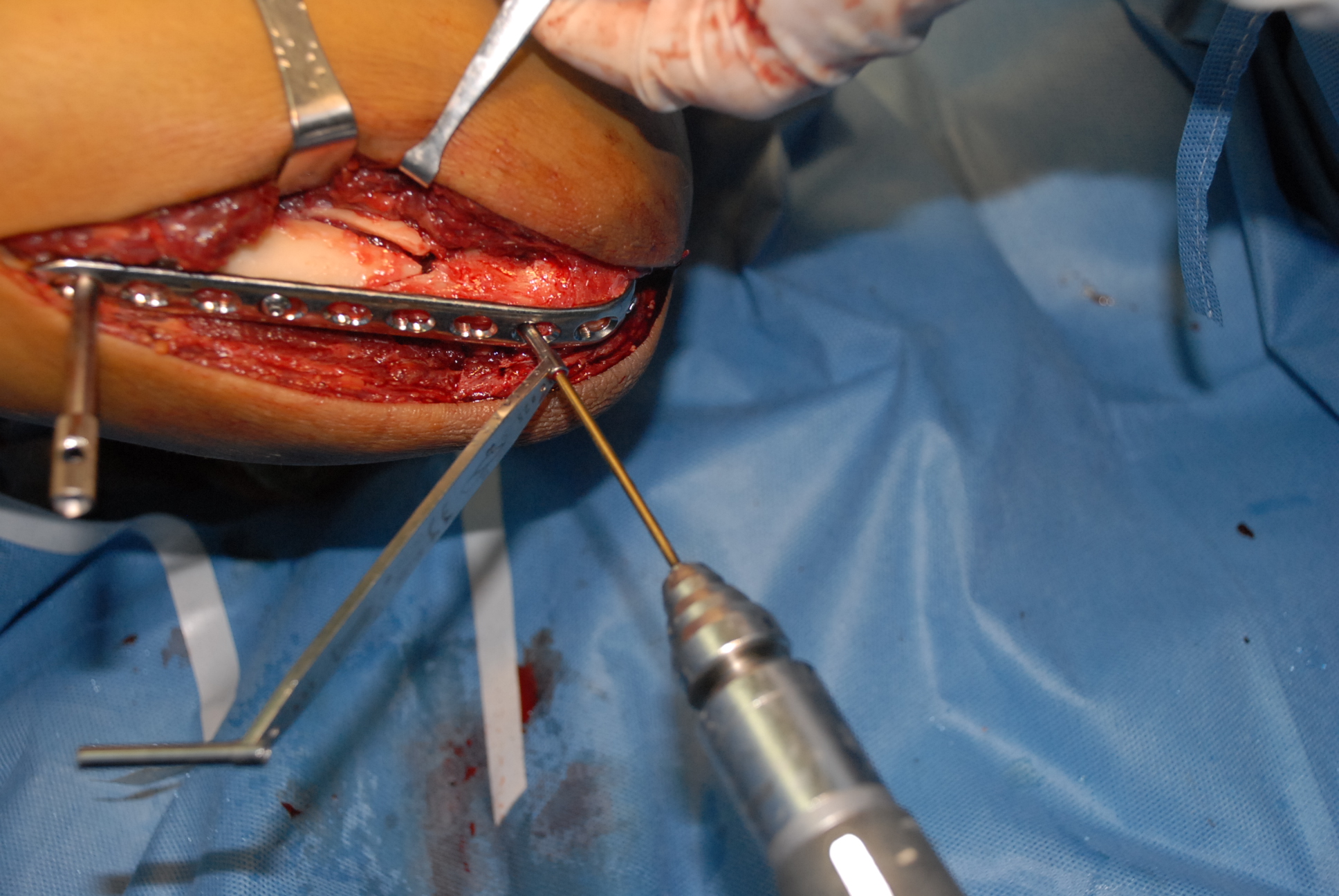 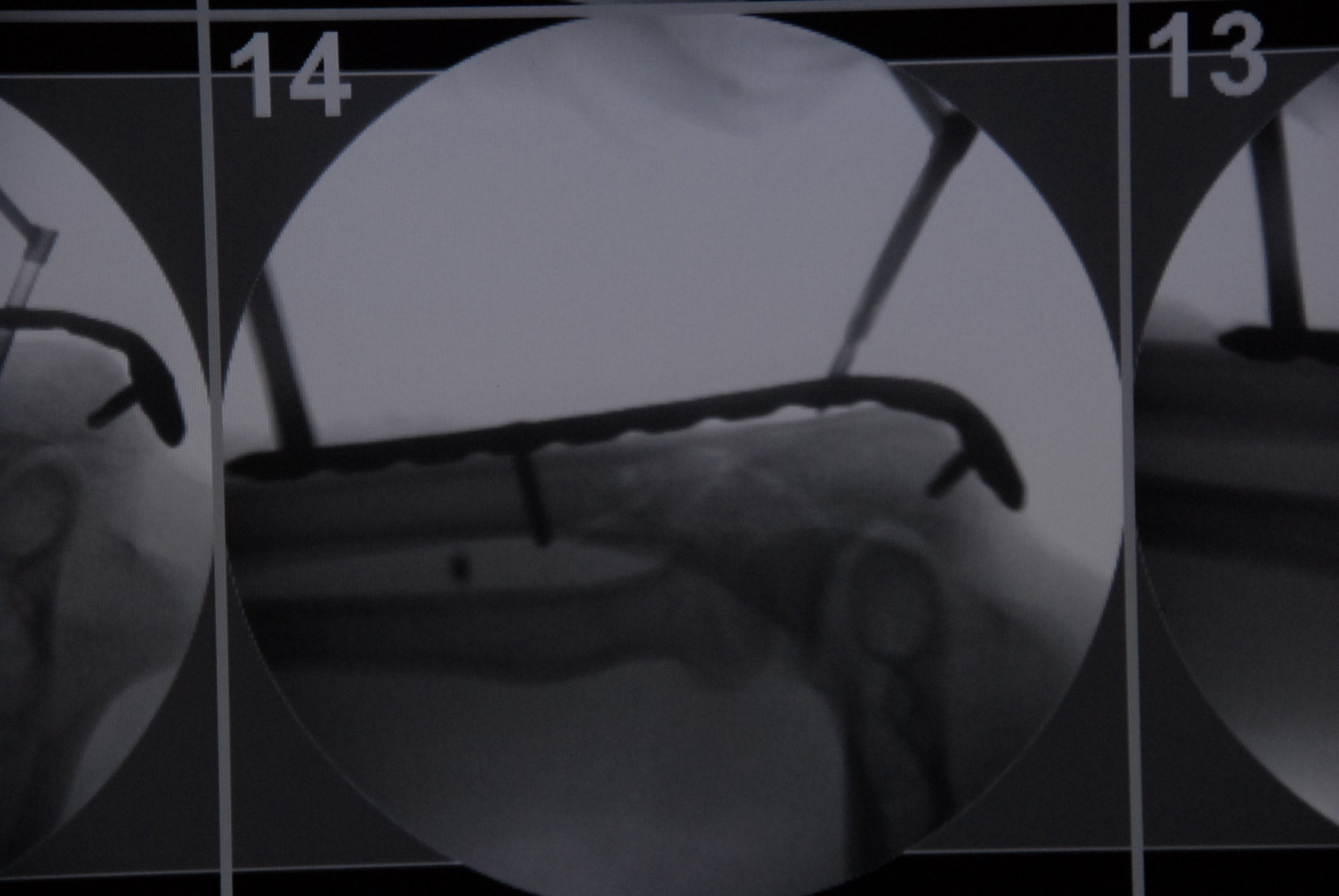 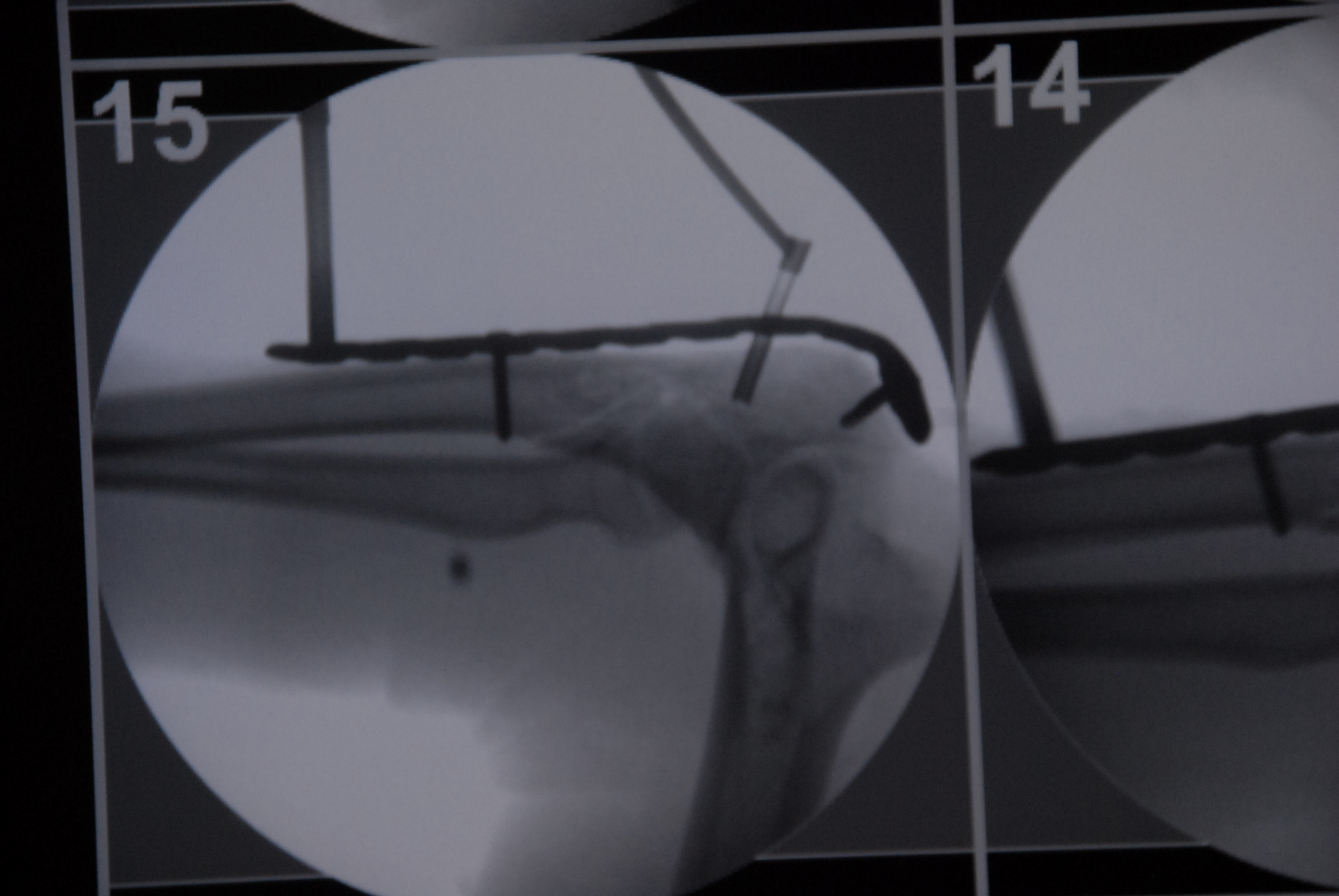 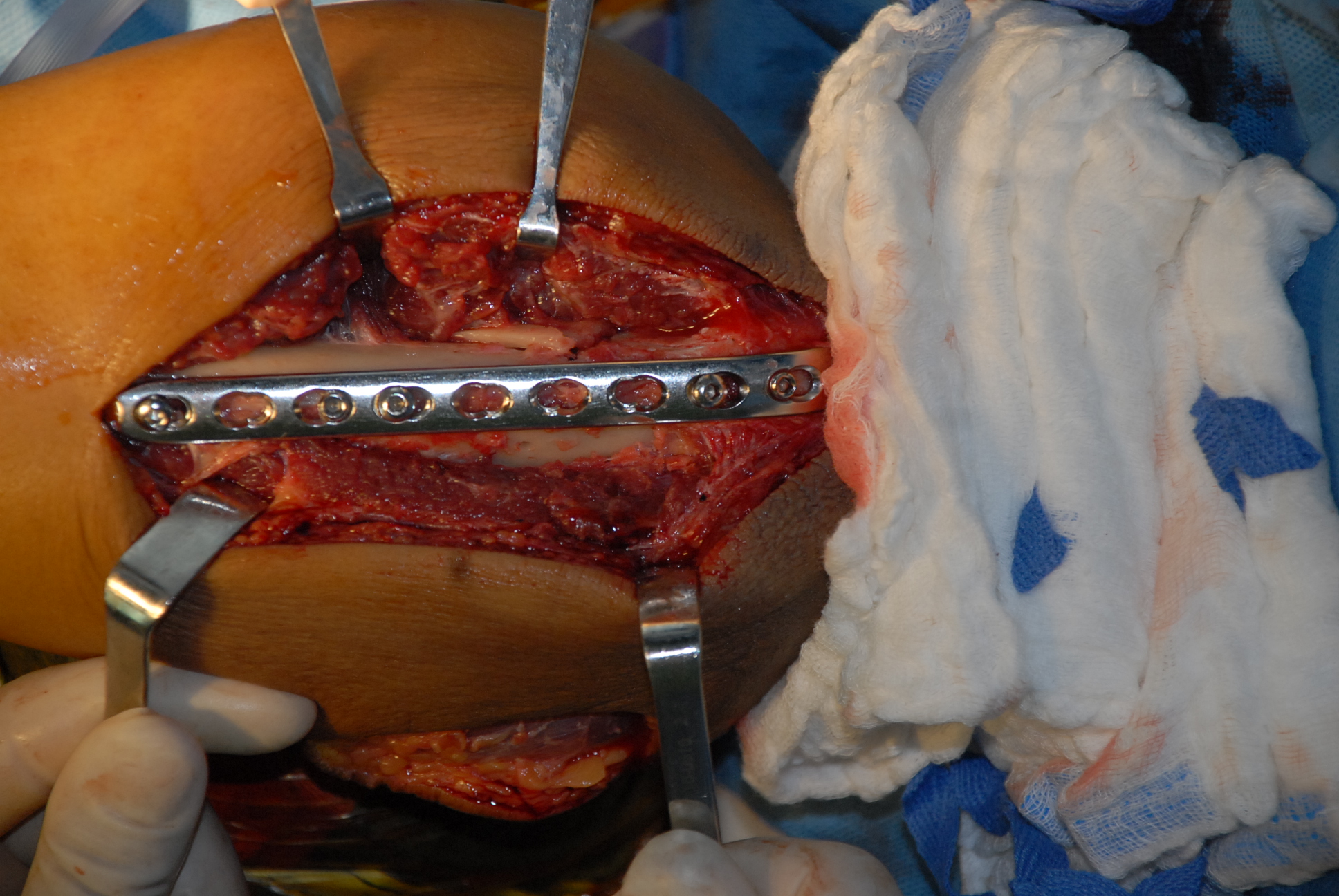 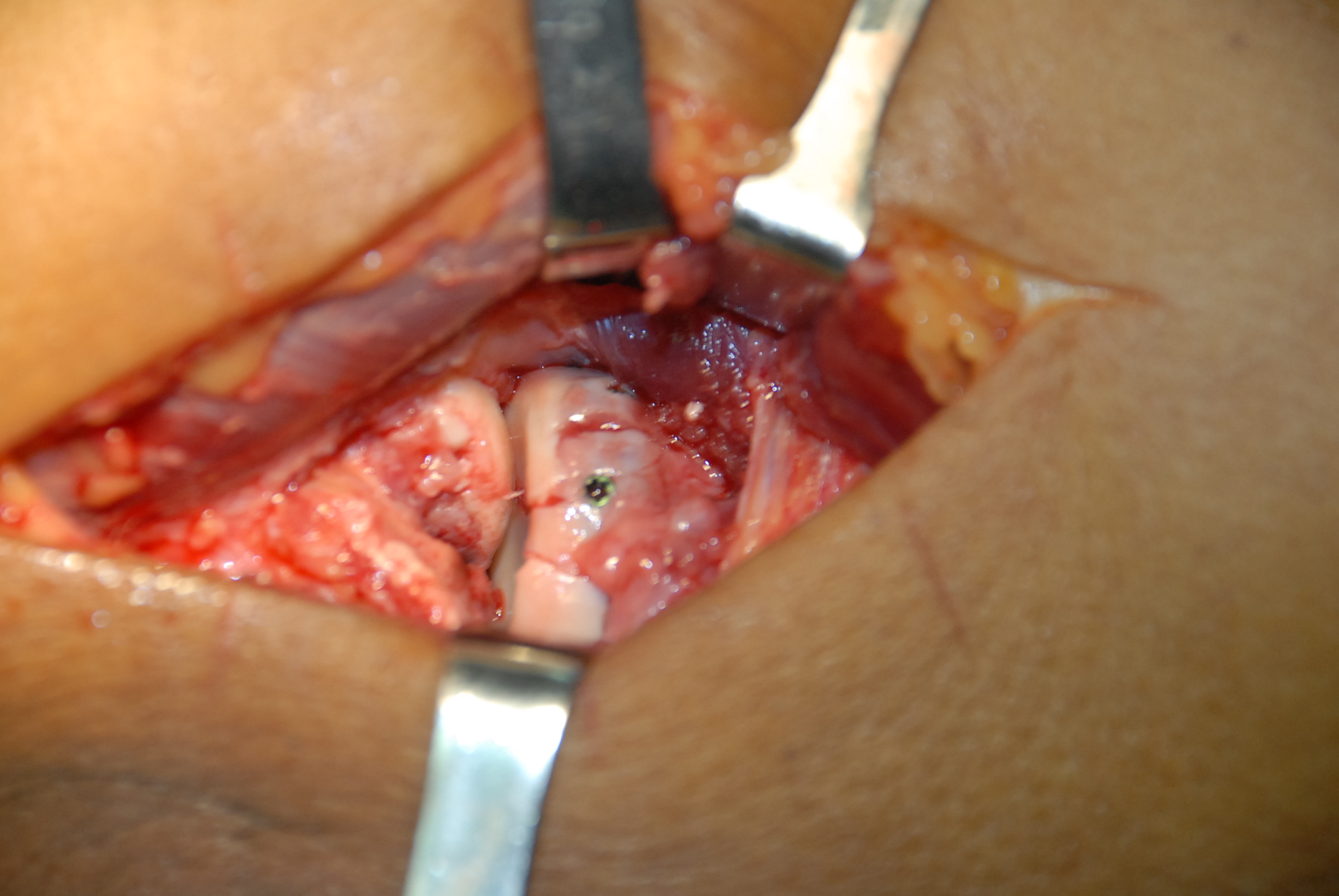 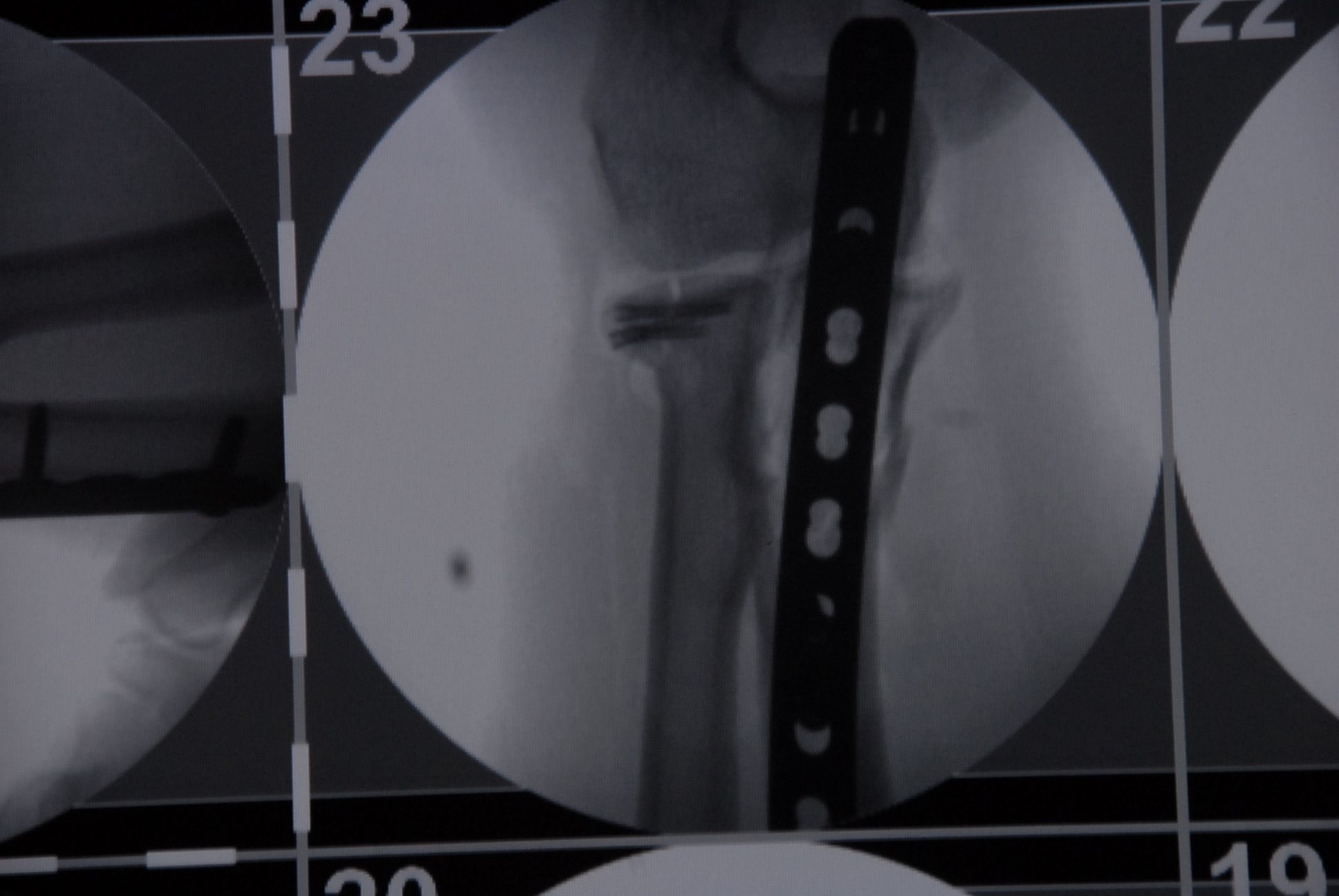 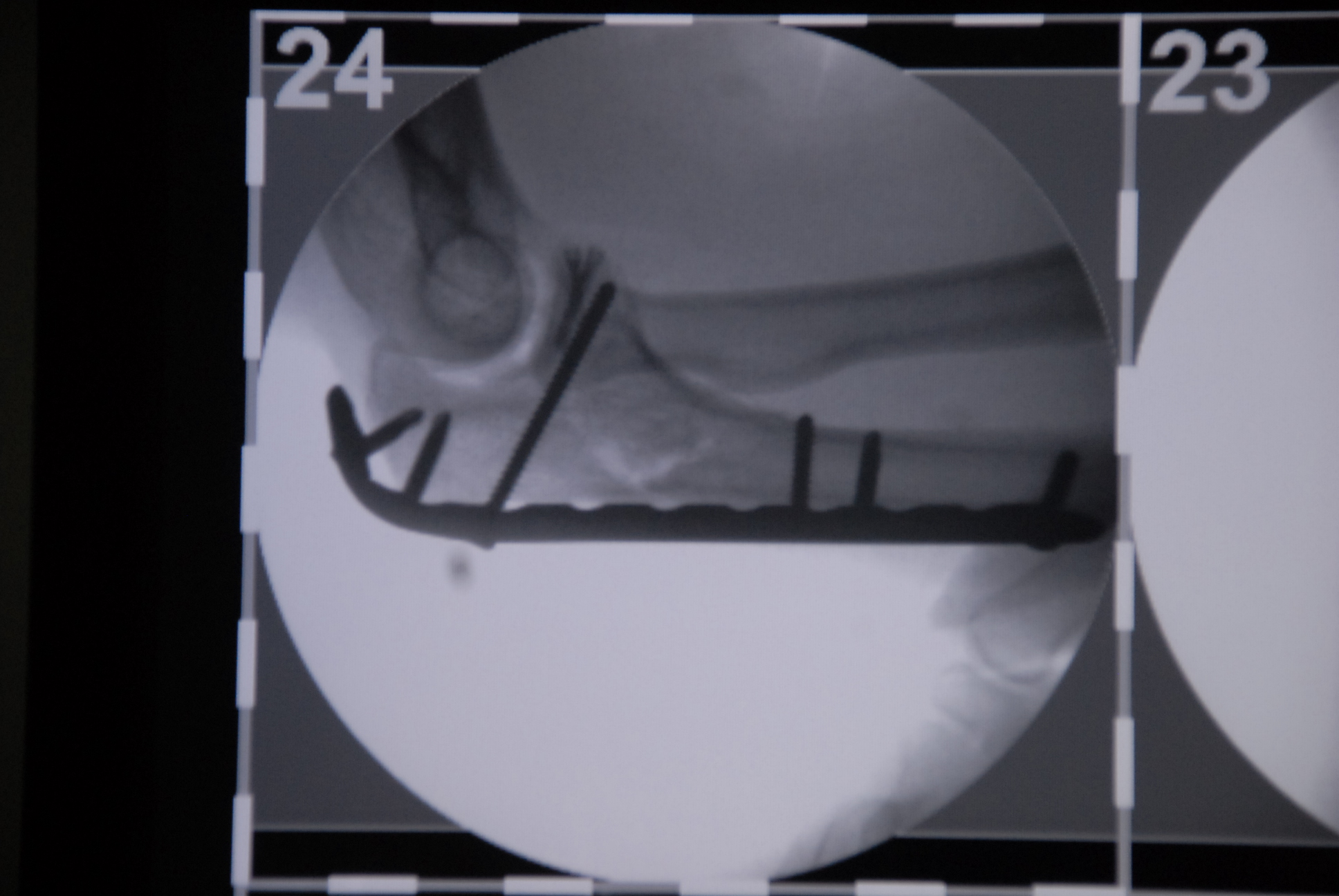 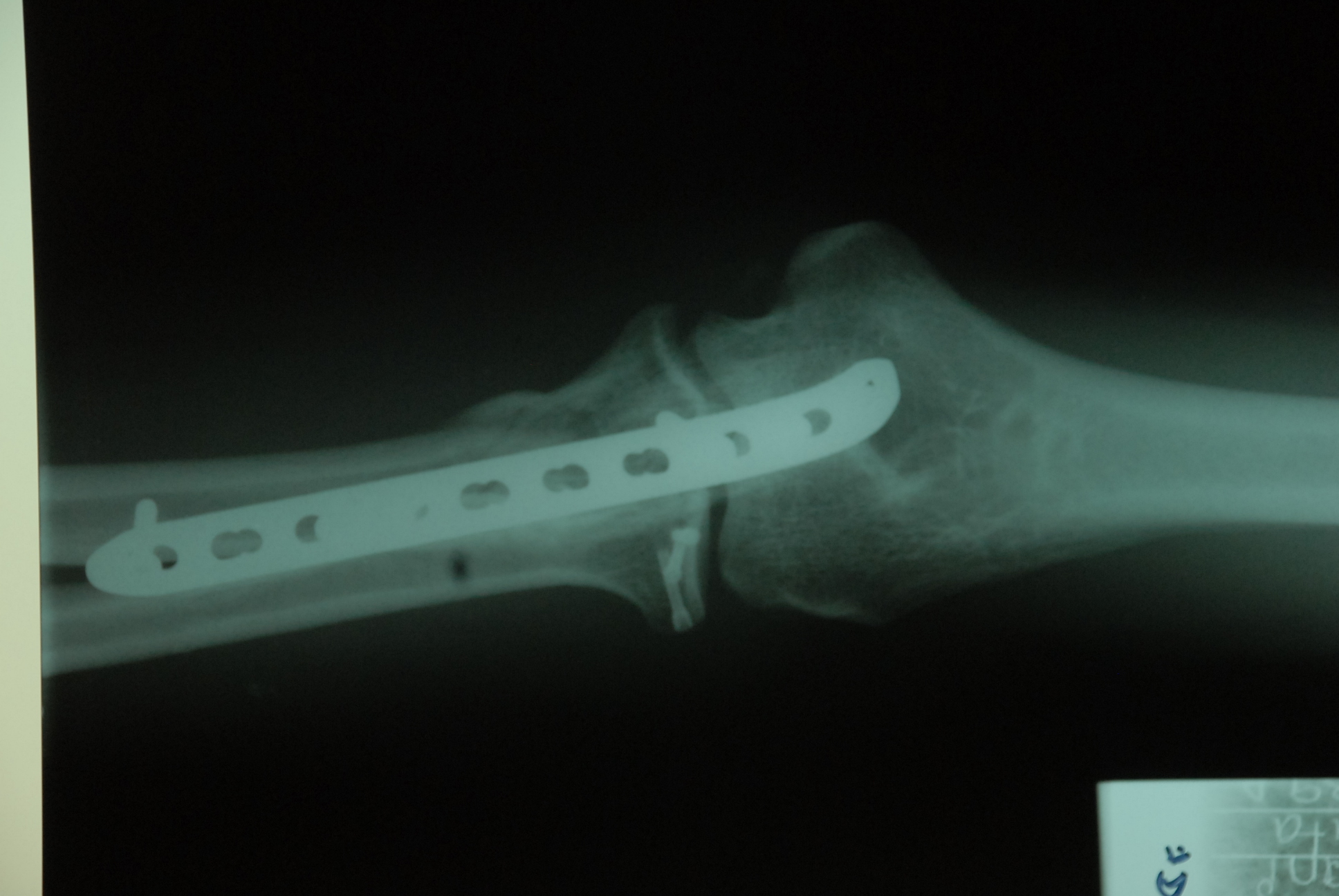 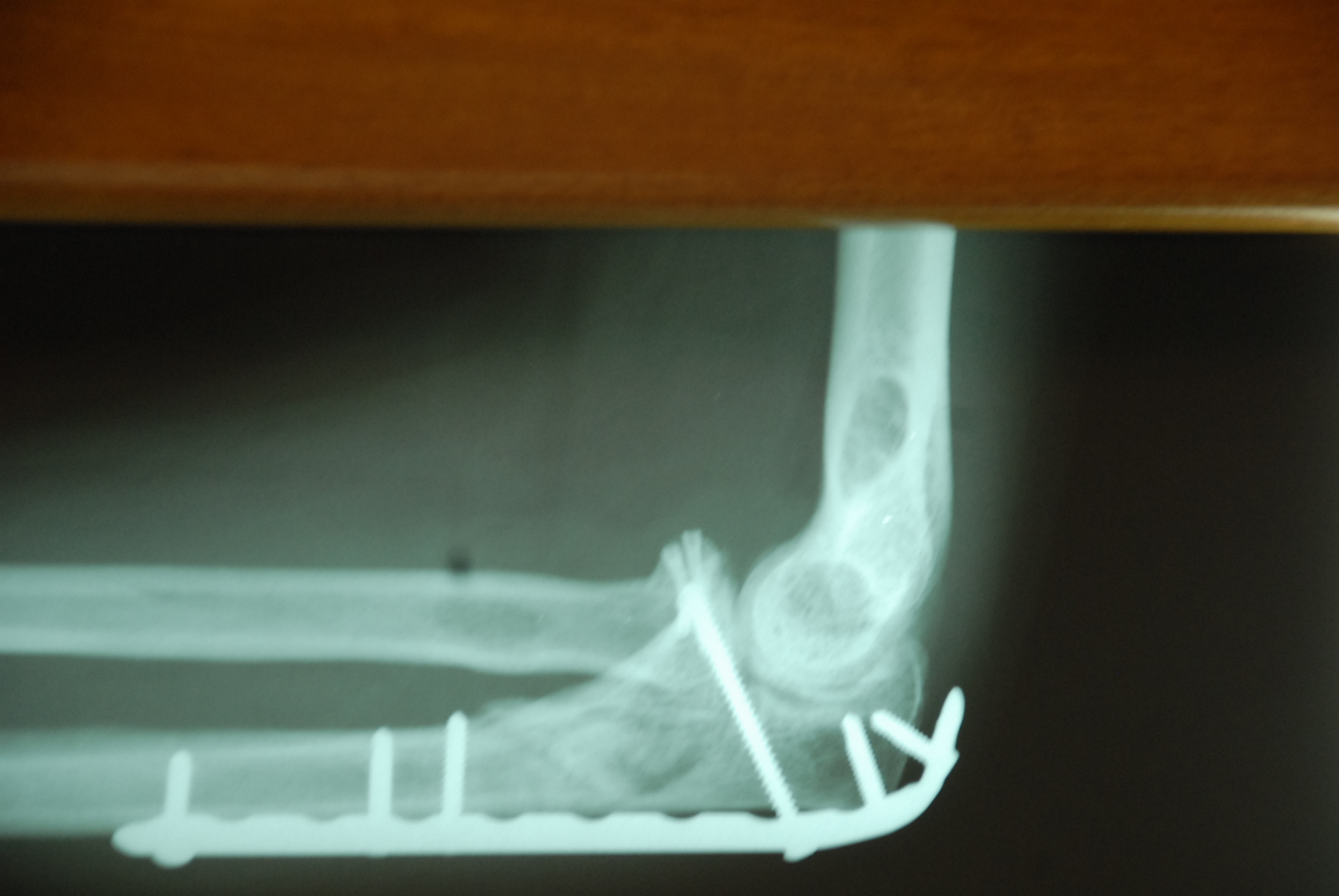 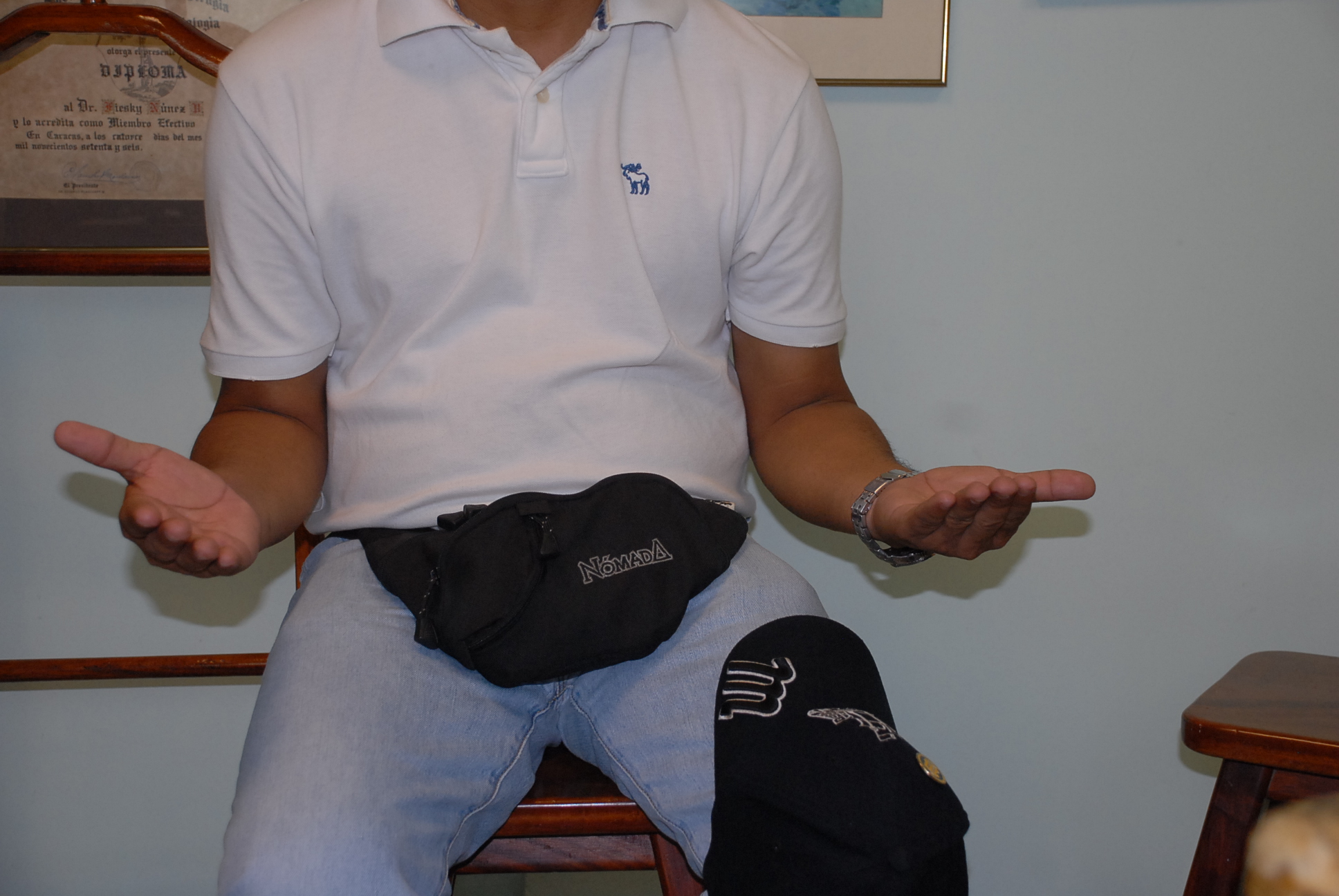 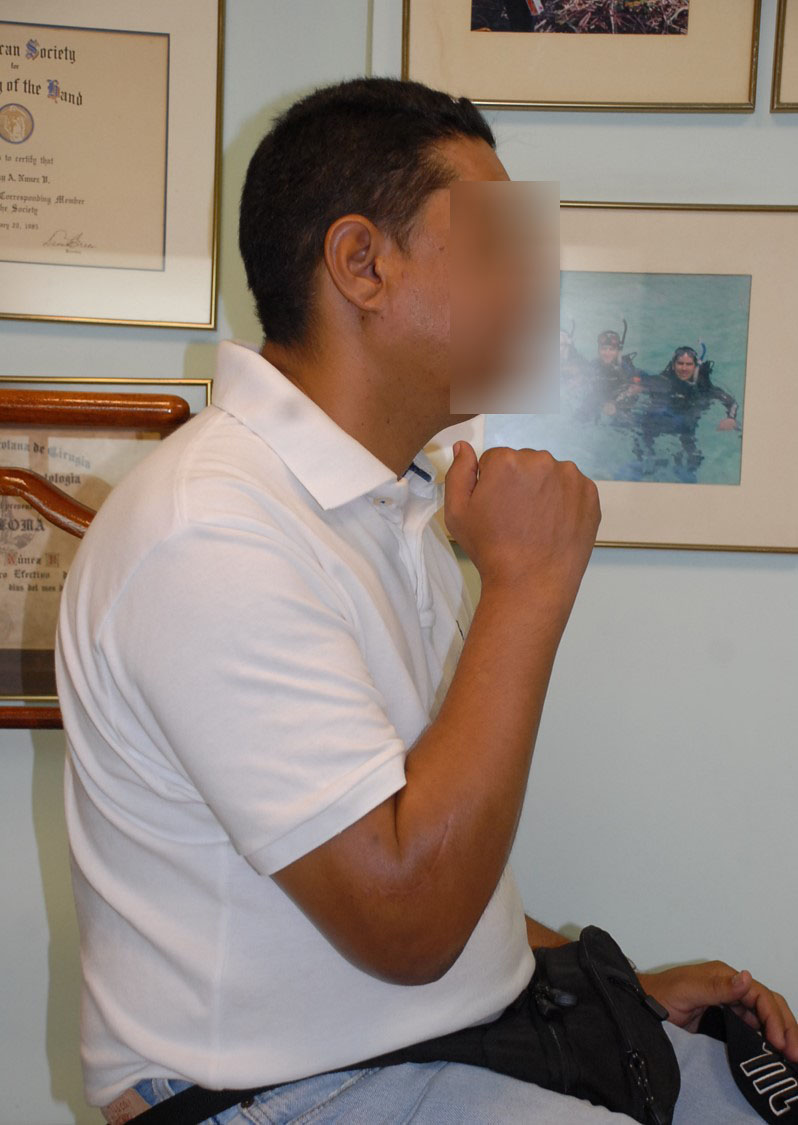 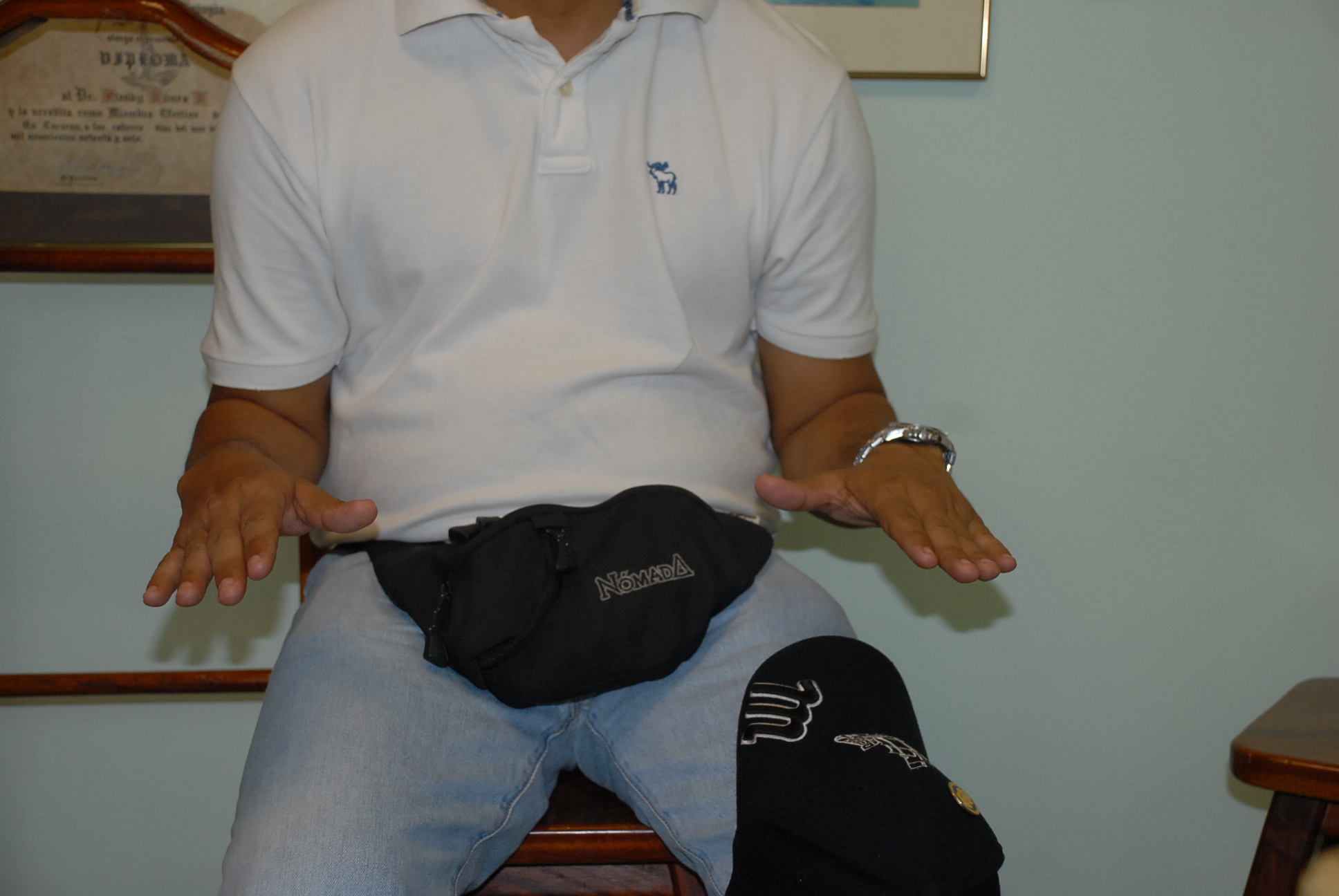 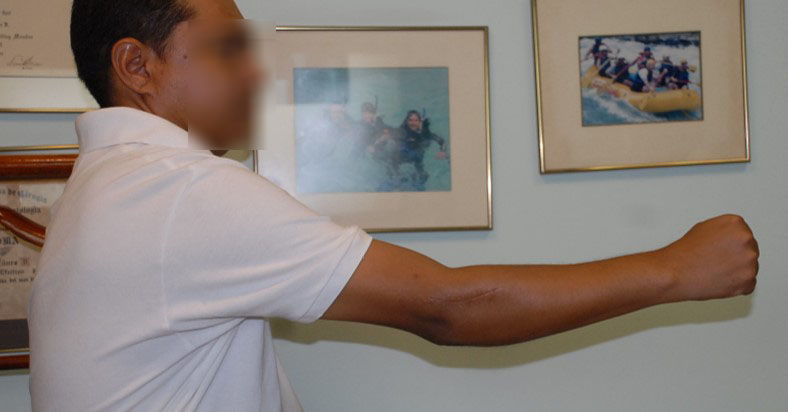 Learning objectives
Evaluate injury and identify the different damaged anatomical structures
Emphasize importance of repair or reconstruct damage structures
Discuss treatment options 
Select appropriate treatment based on the best evidence published
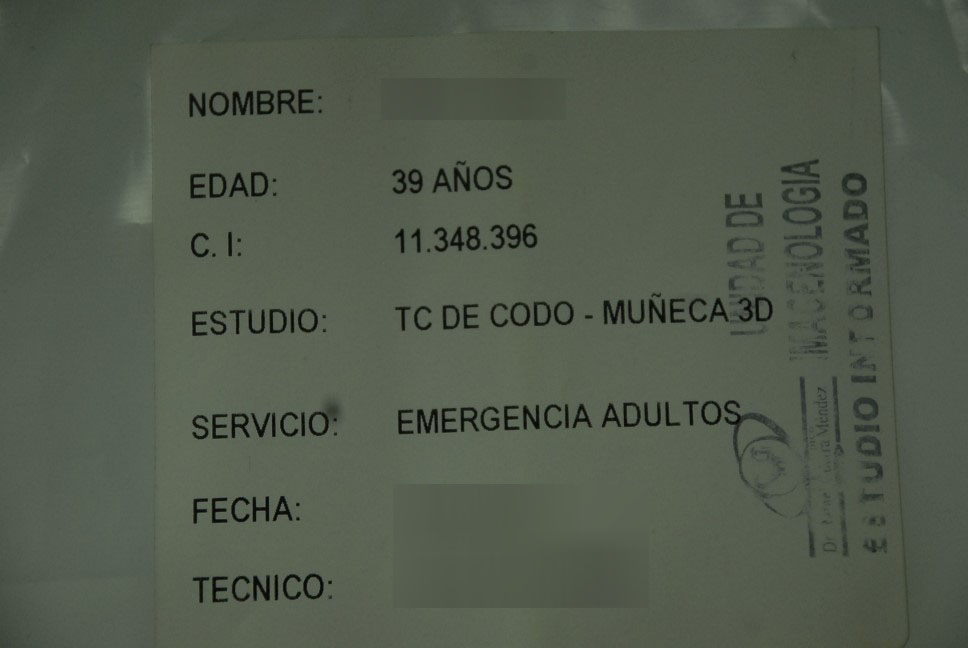 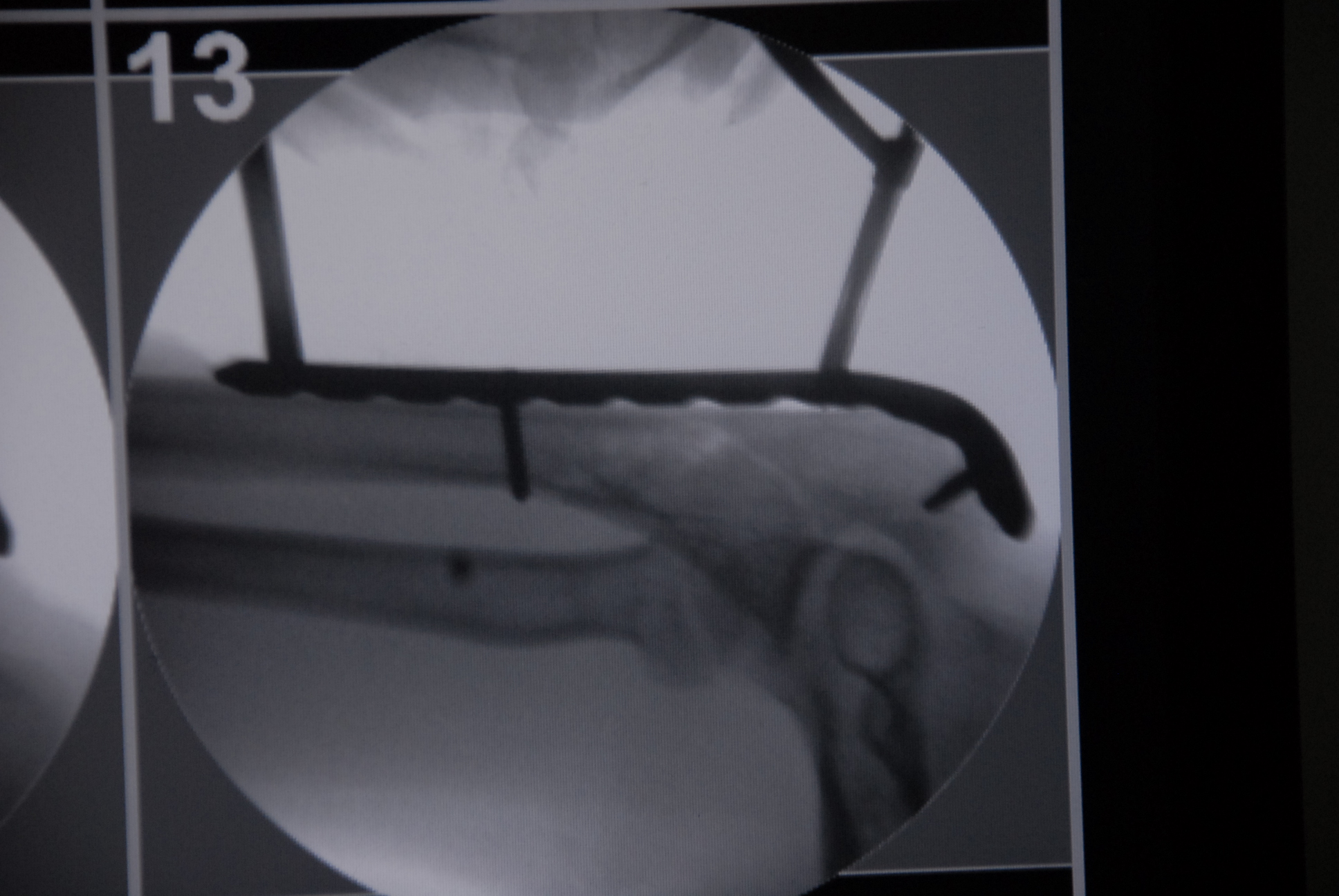 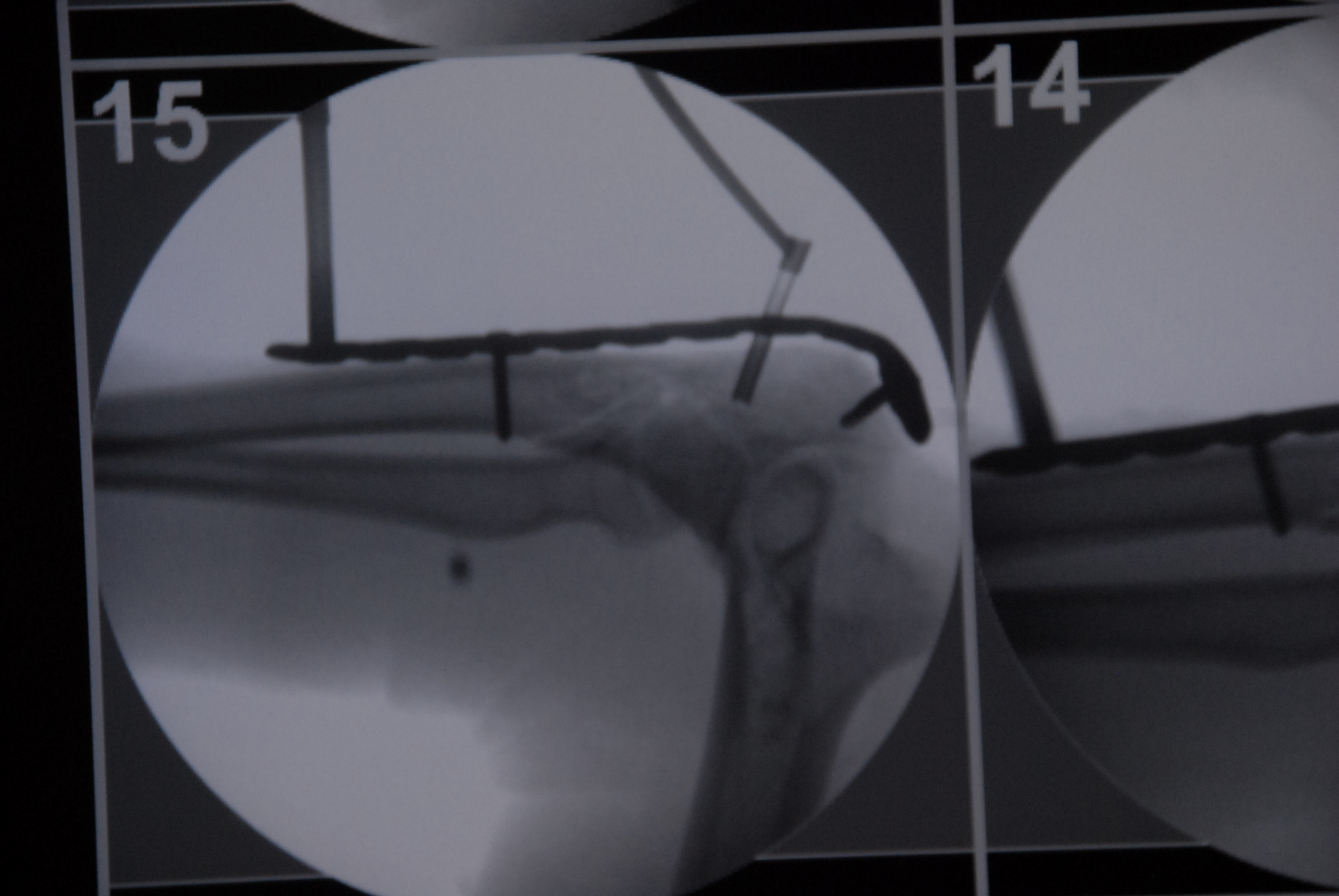 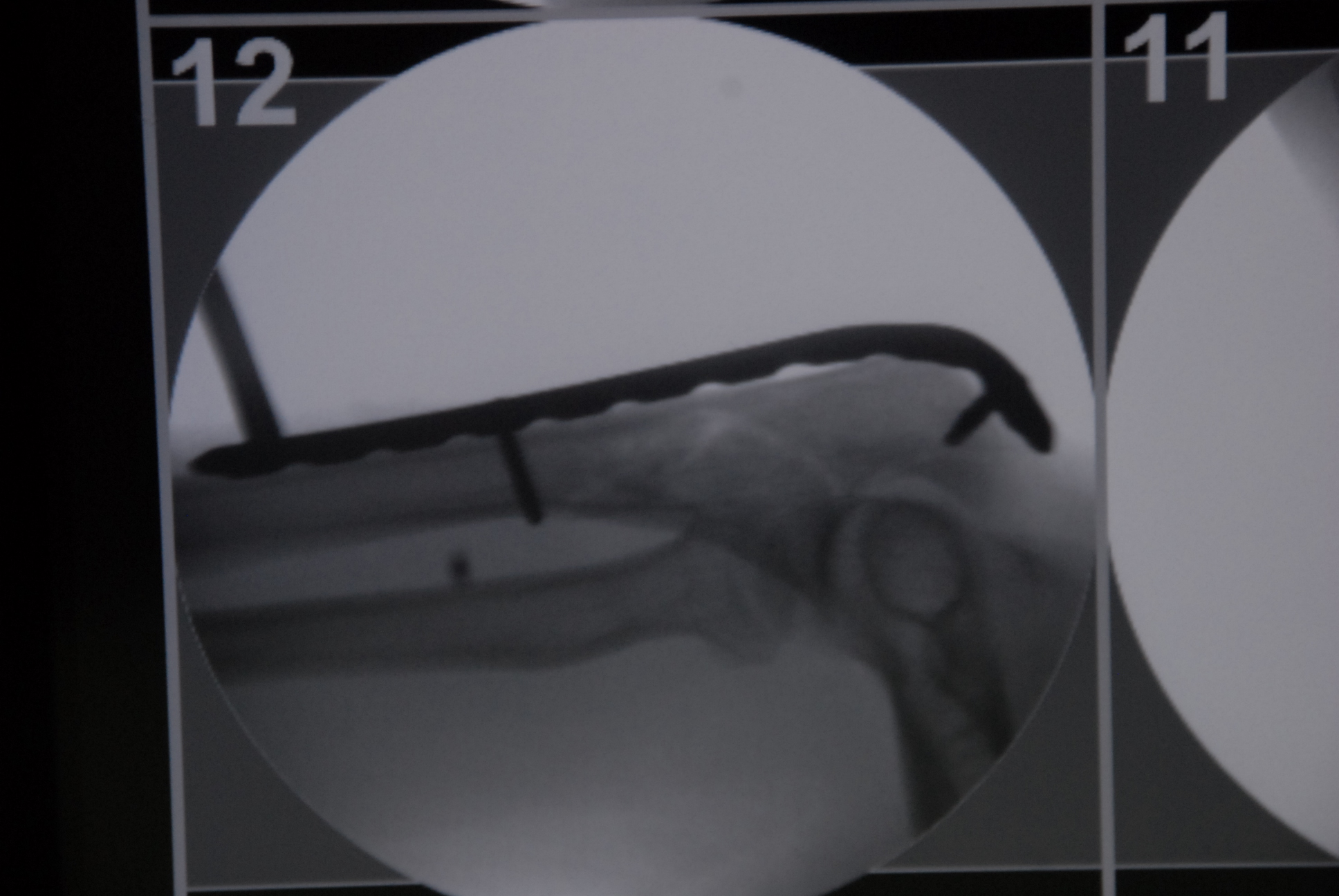 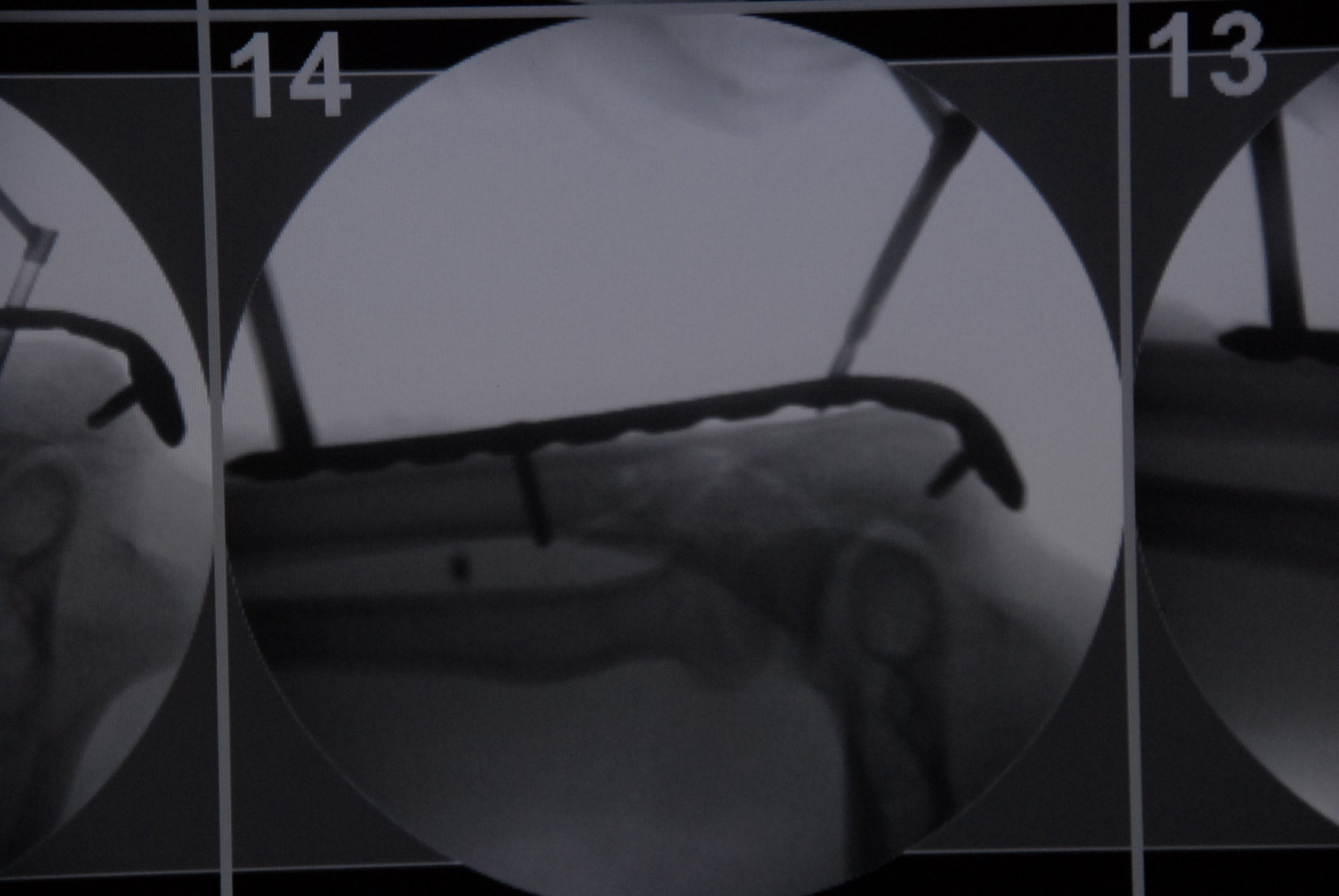 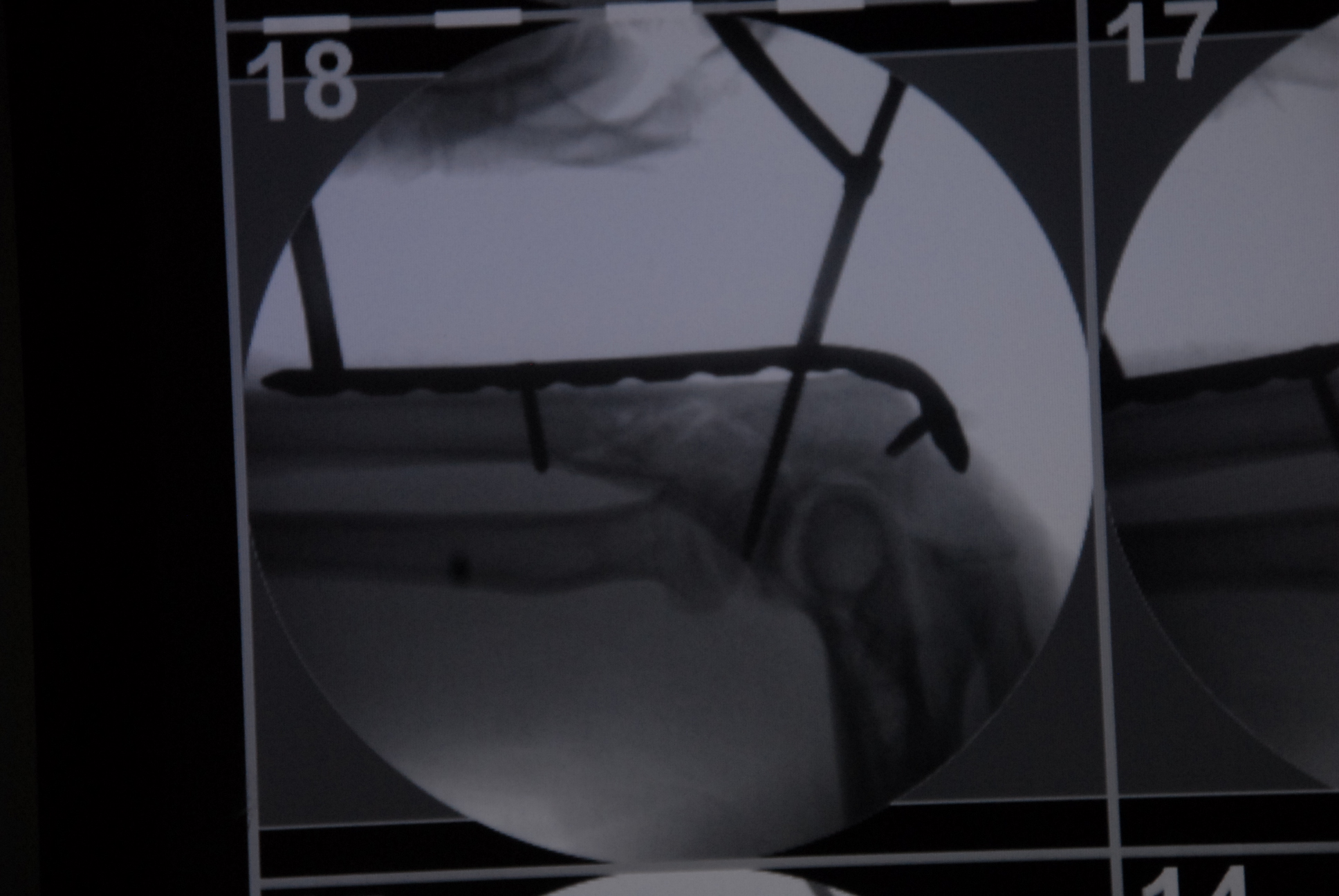 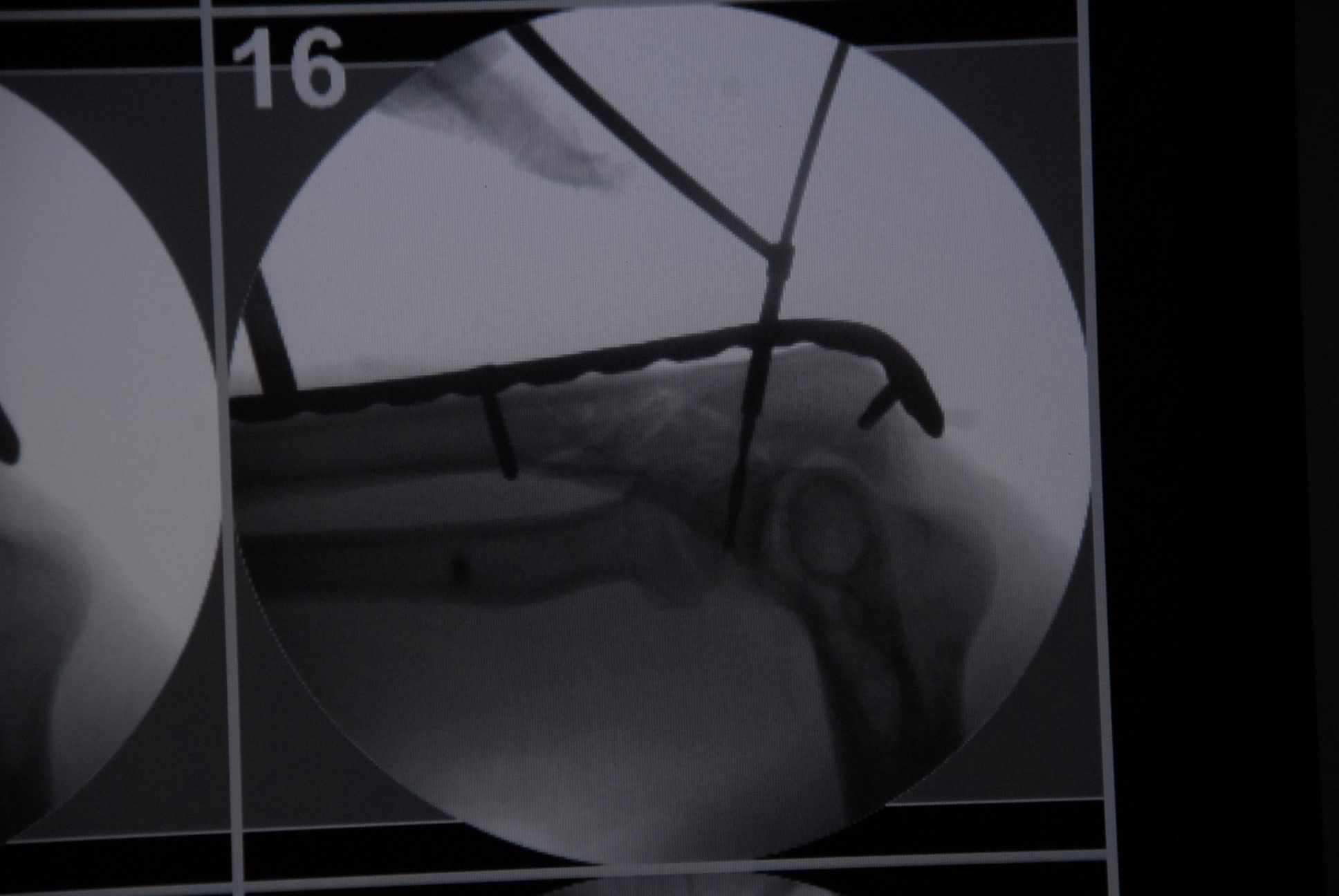 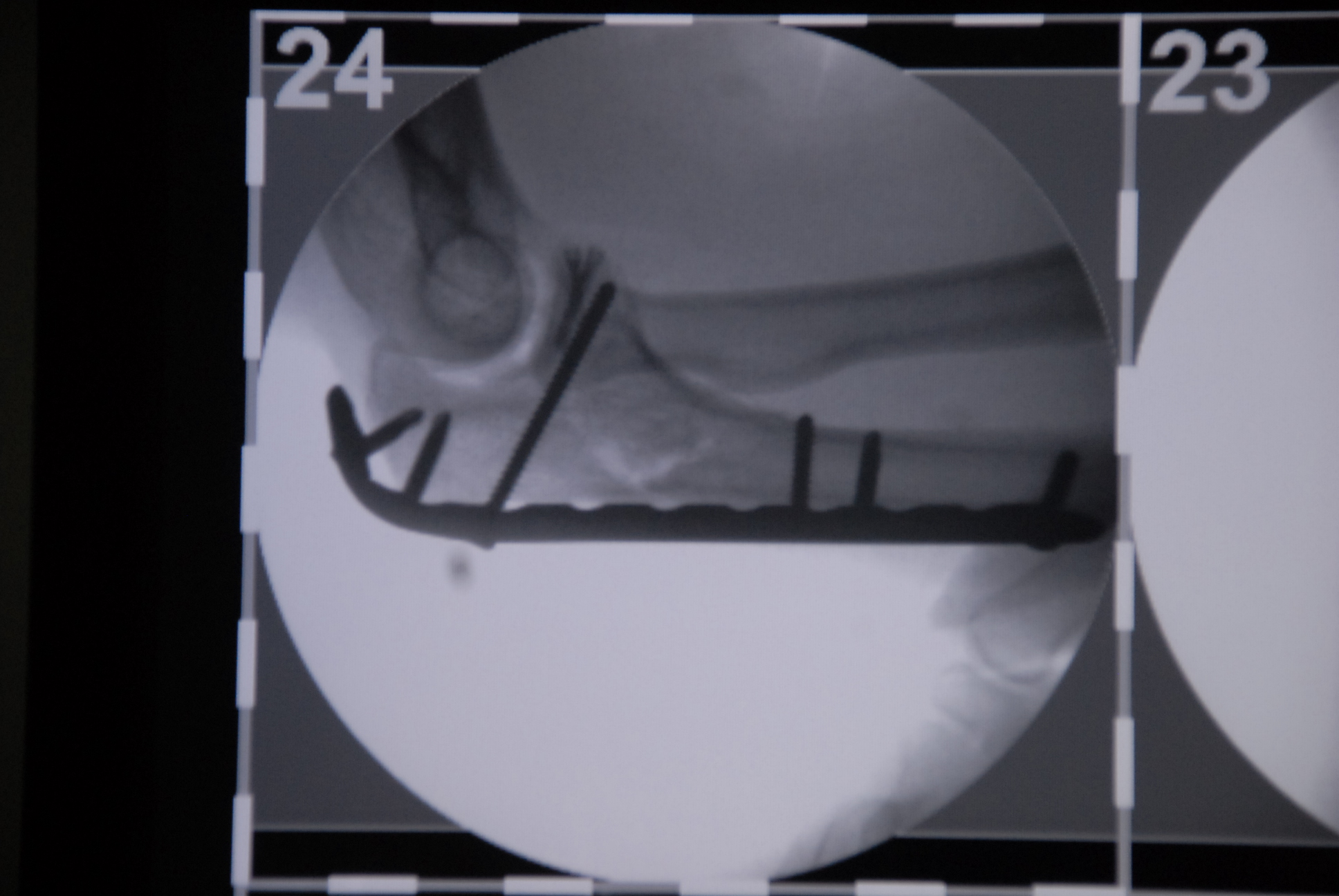 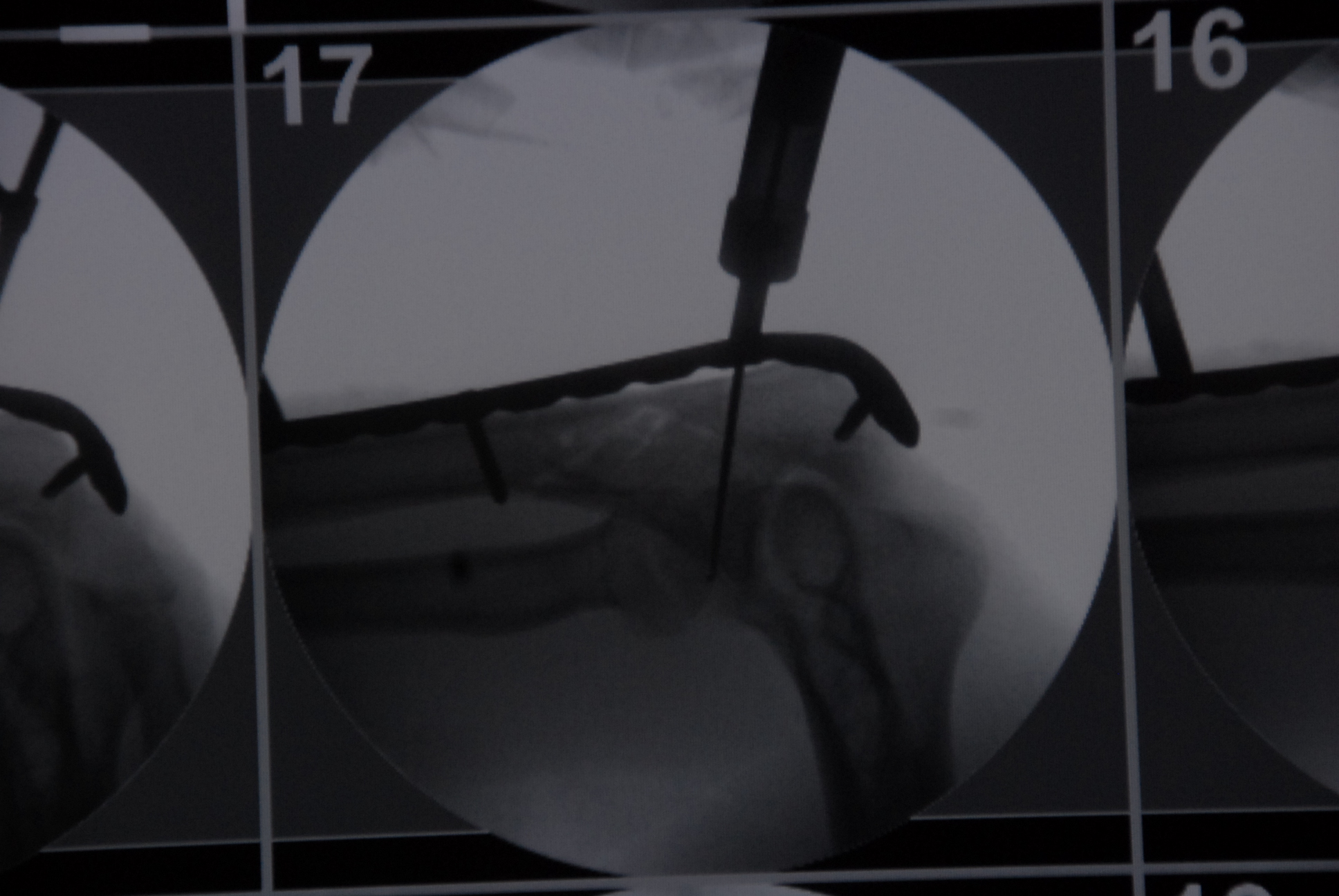 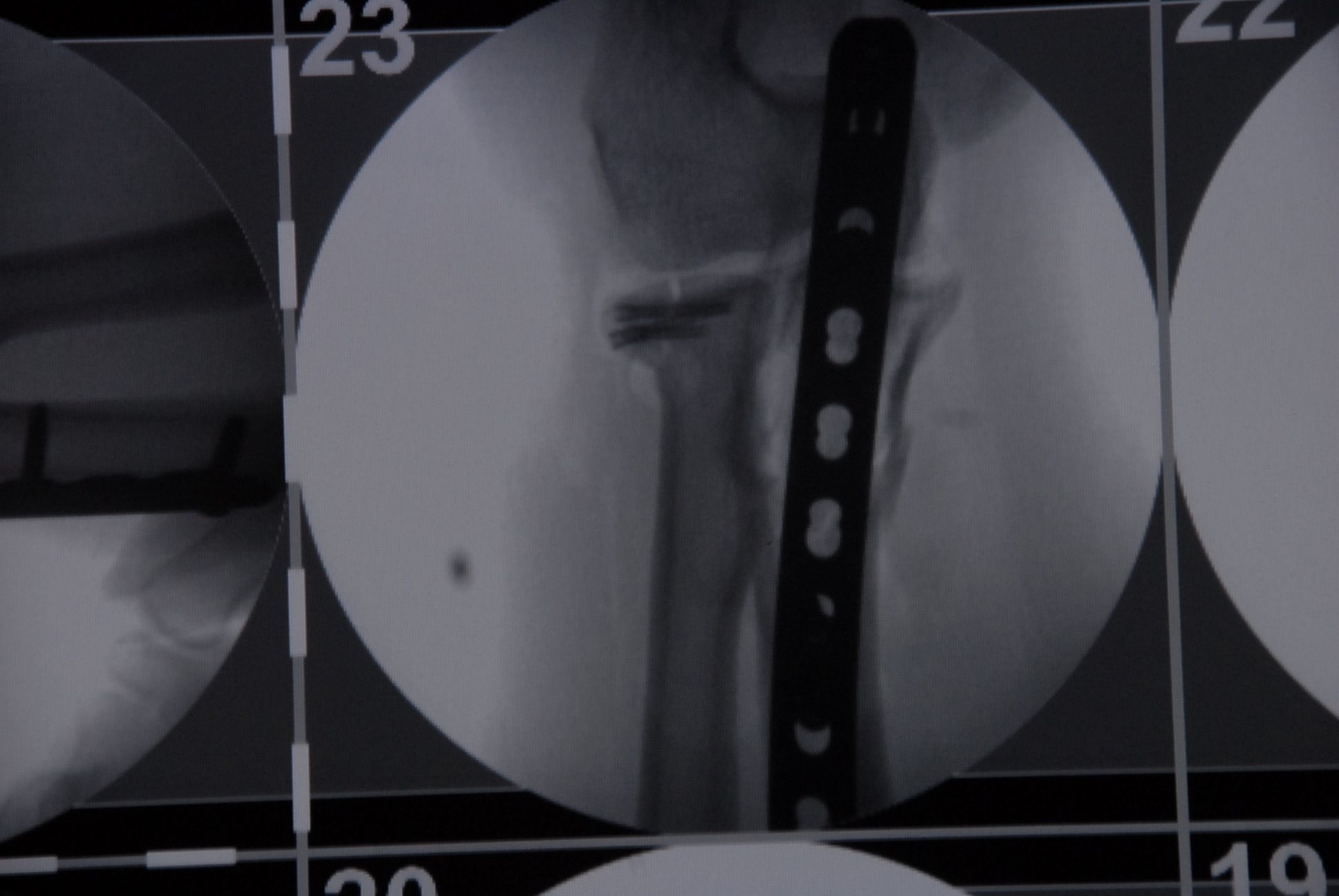 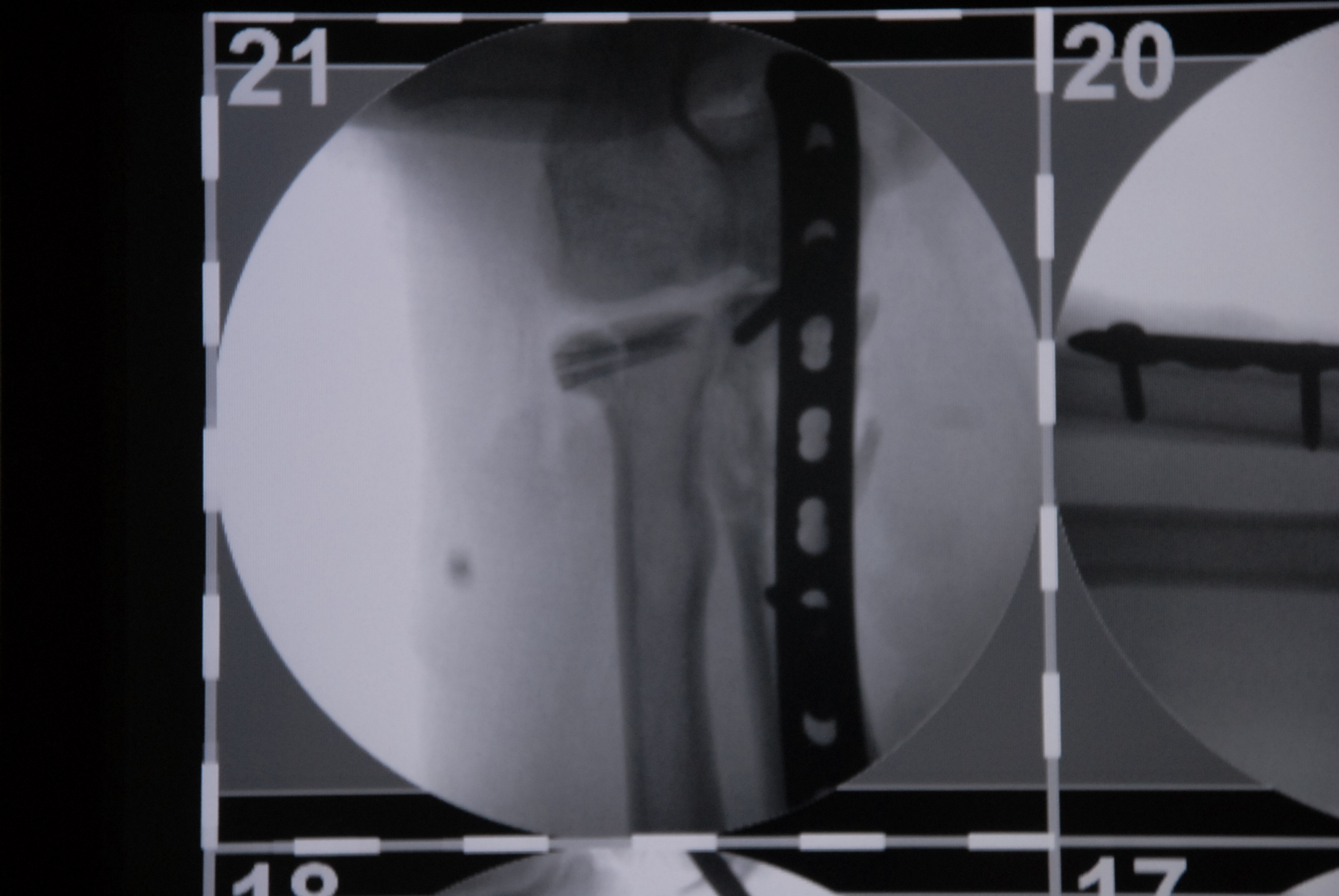 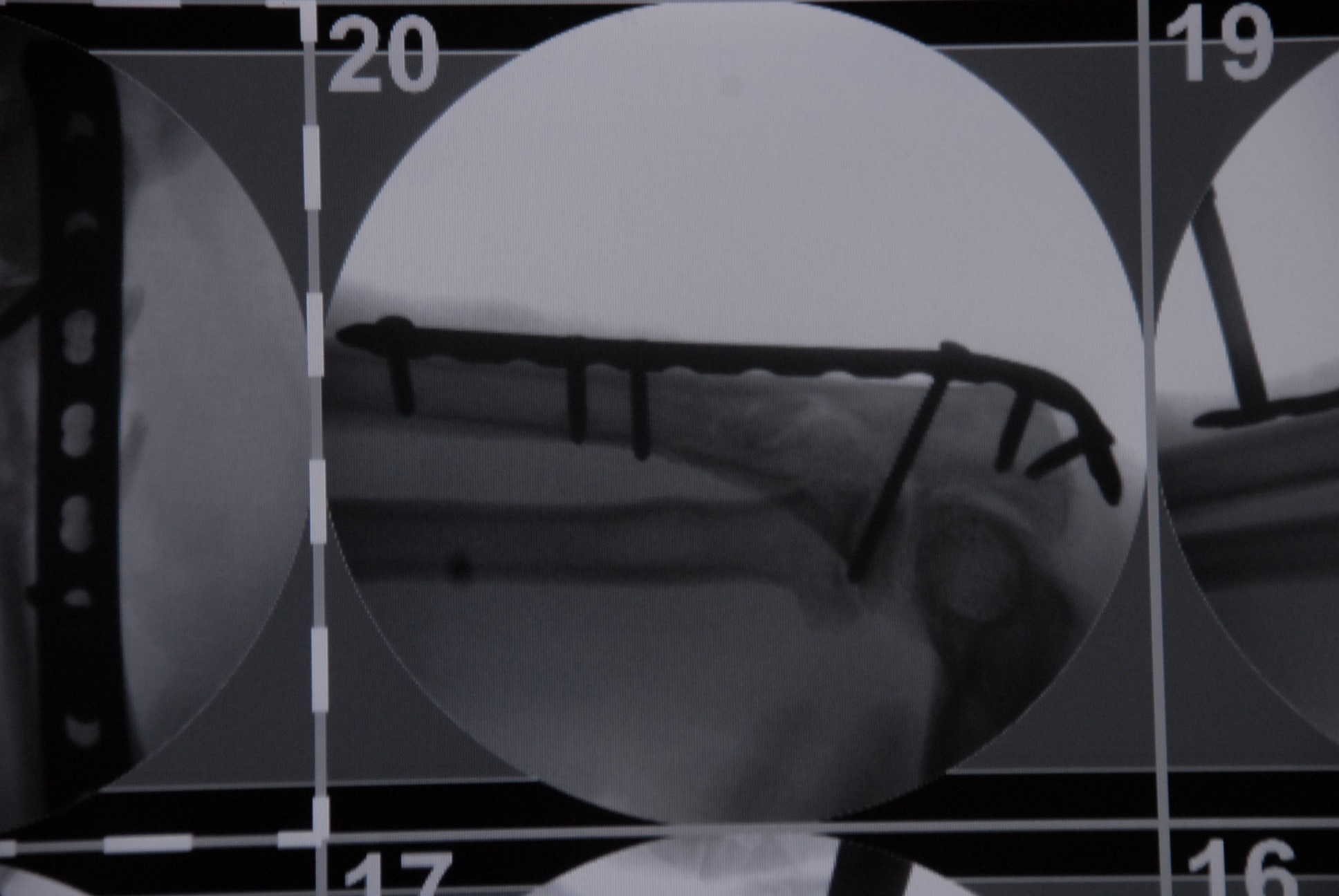 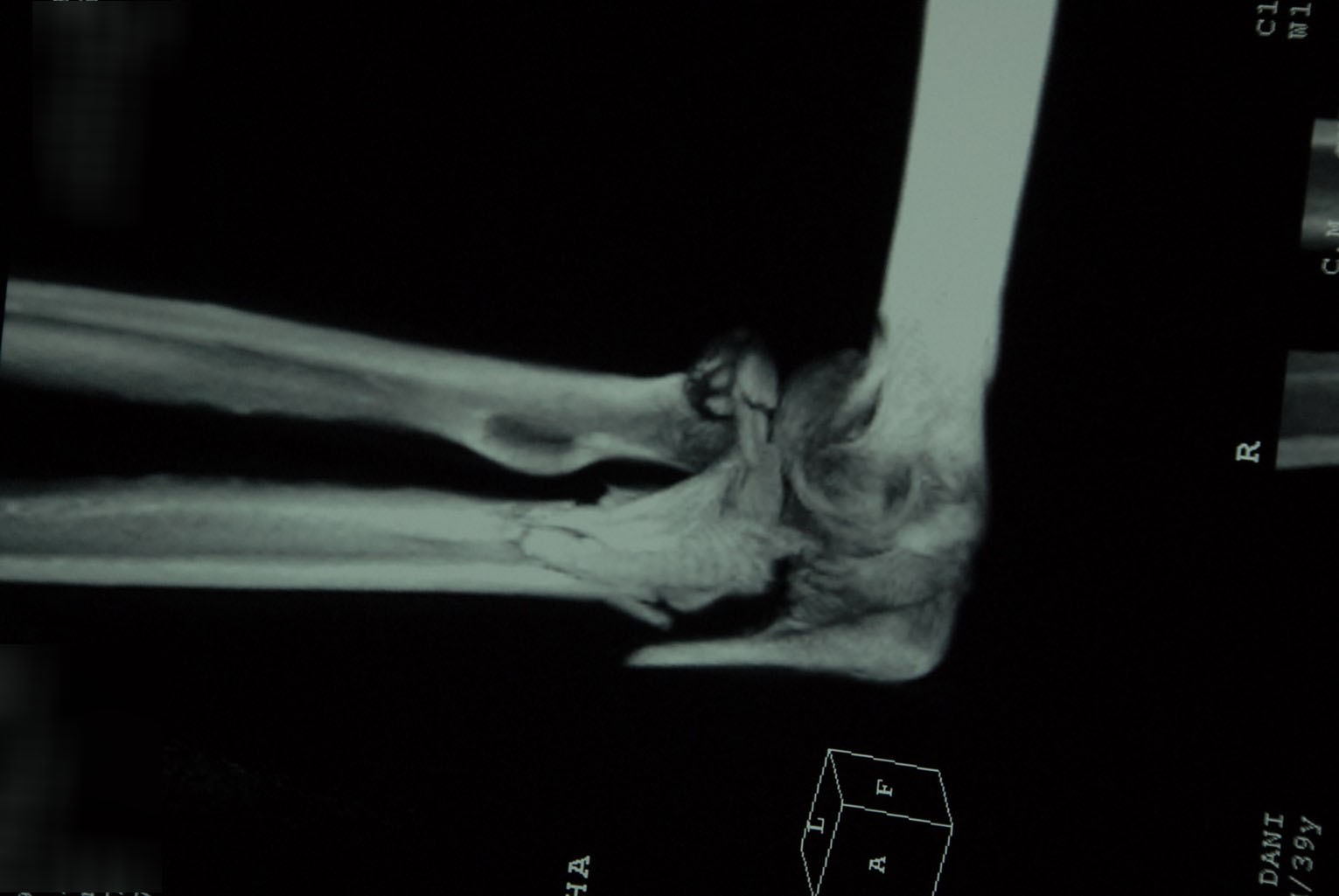